Dania- Królestwo Danii
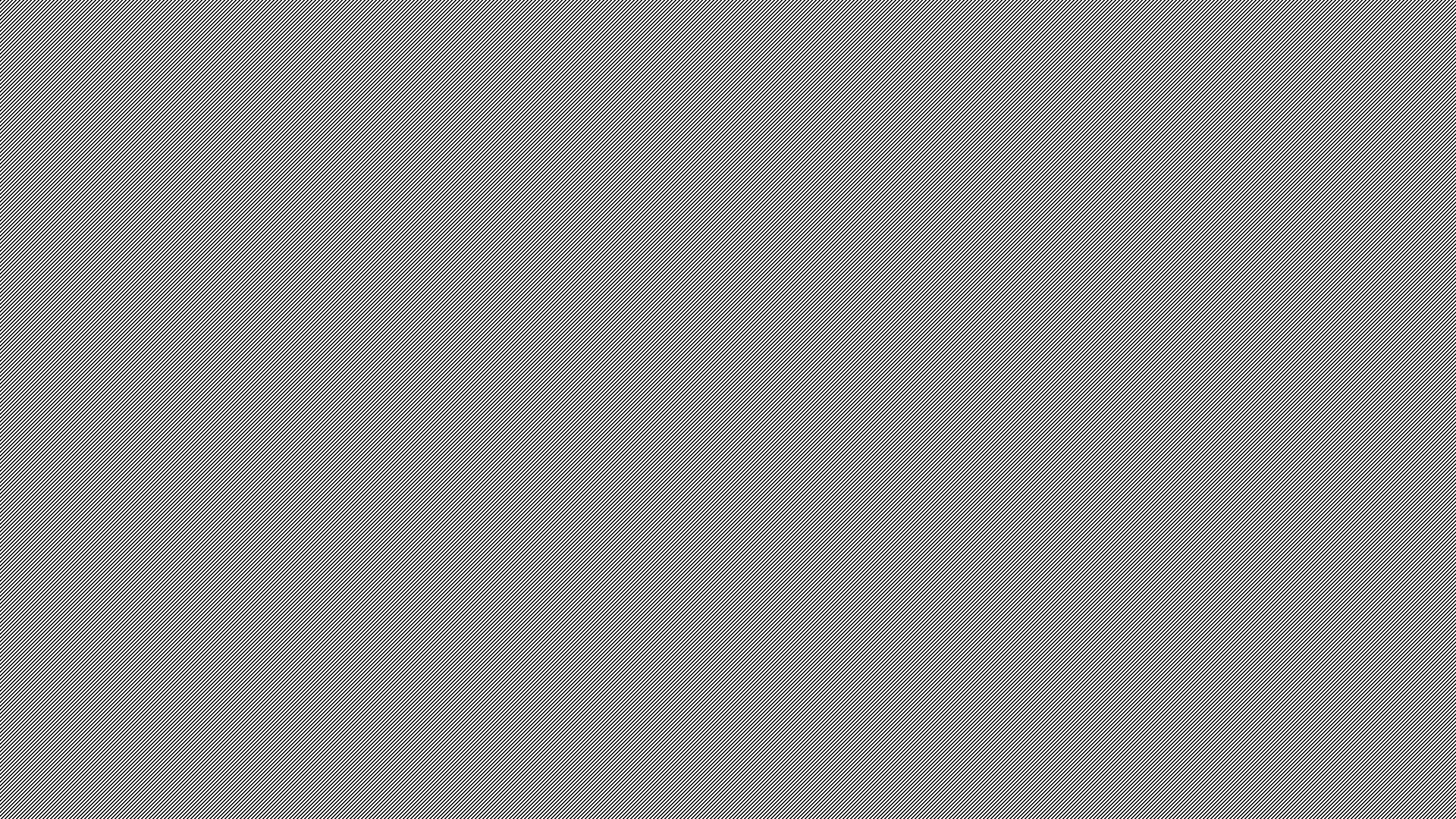 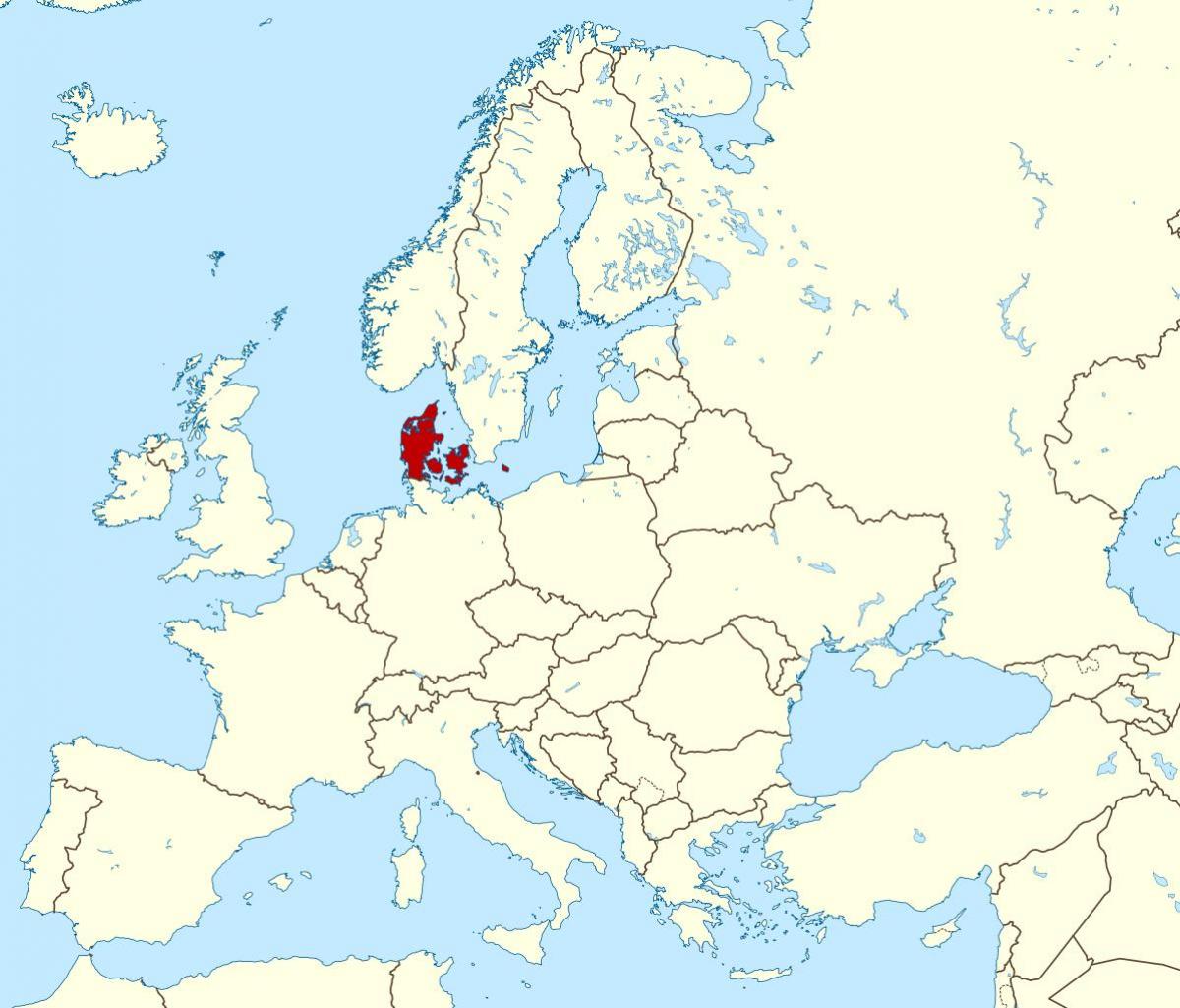 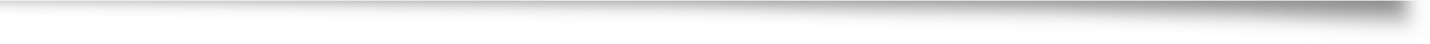 Stolica- Kopenhaga
Powierzchnia- 43 933 km²
Liczba ludności- 5 822 763
Gęstość zaludnienia- 131osób/ km²
Jęzkyki urzędowe- Duński
Flaga I waluta
Flaga
Waluta- Korona Duńska
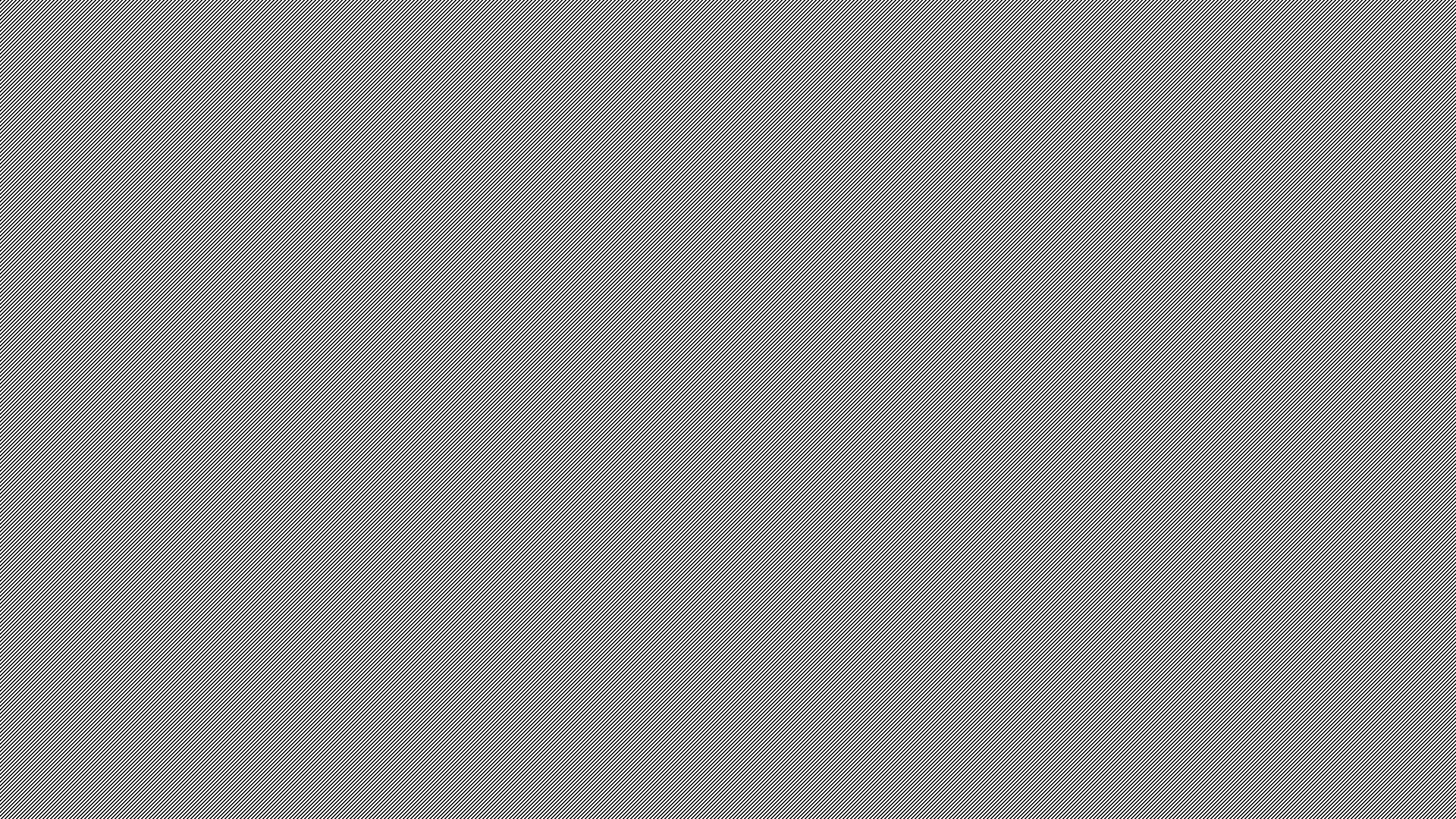 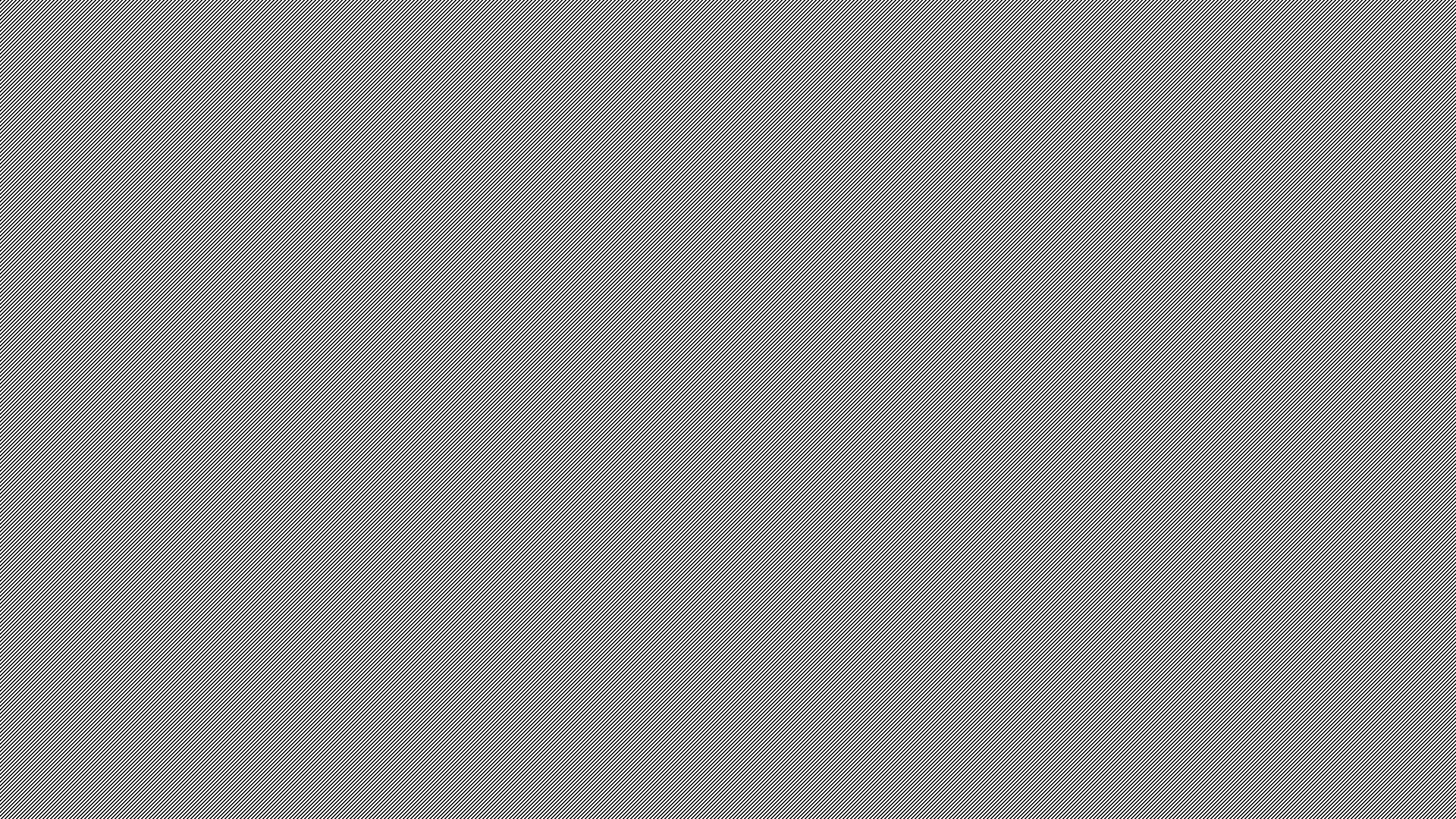 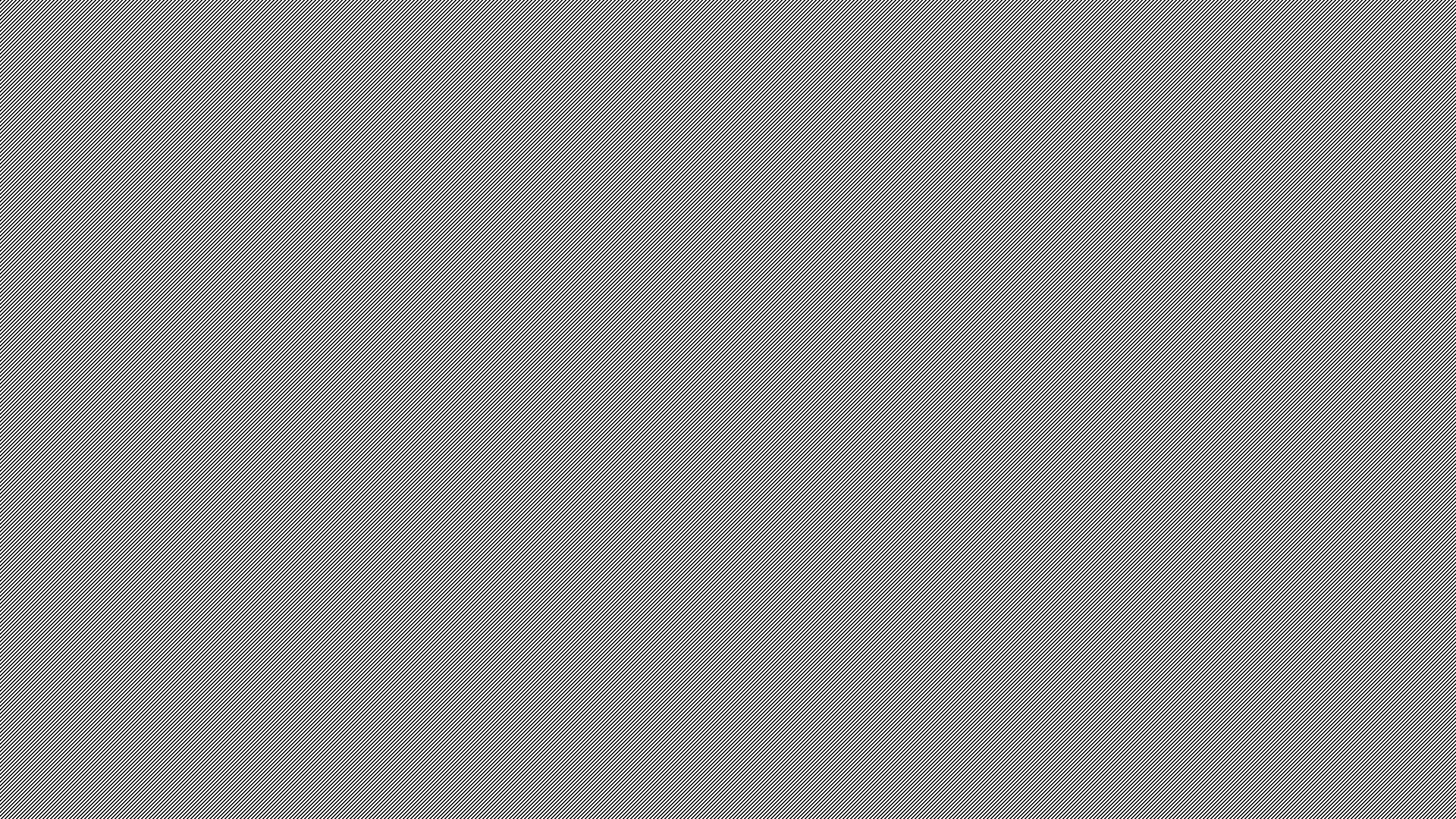 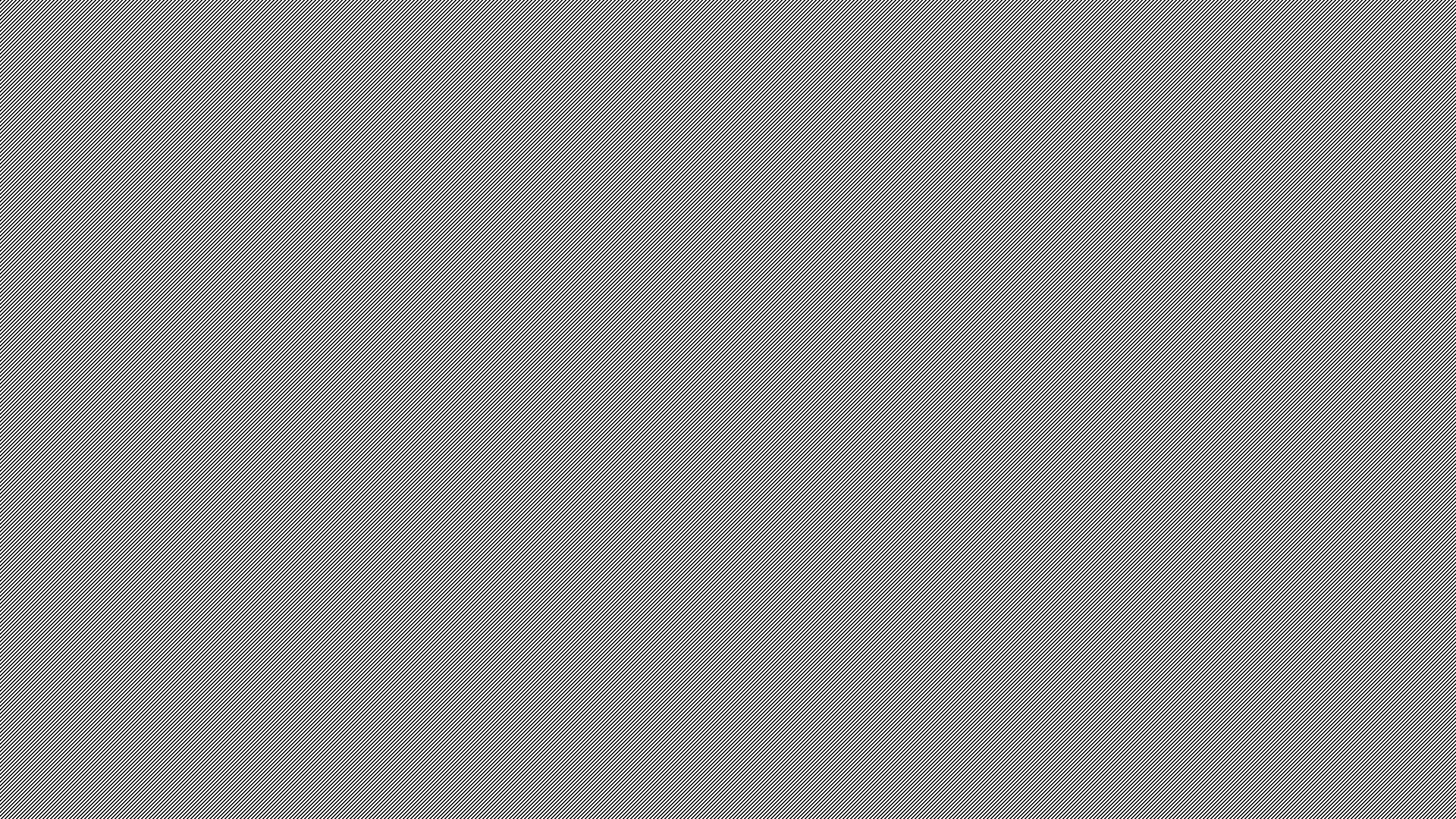 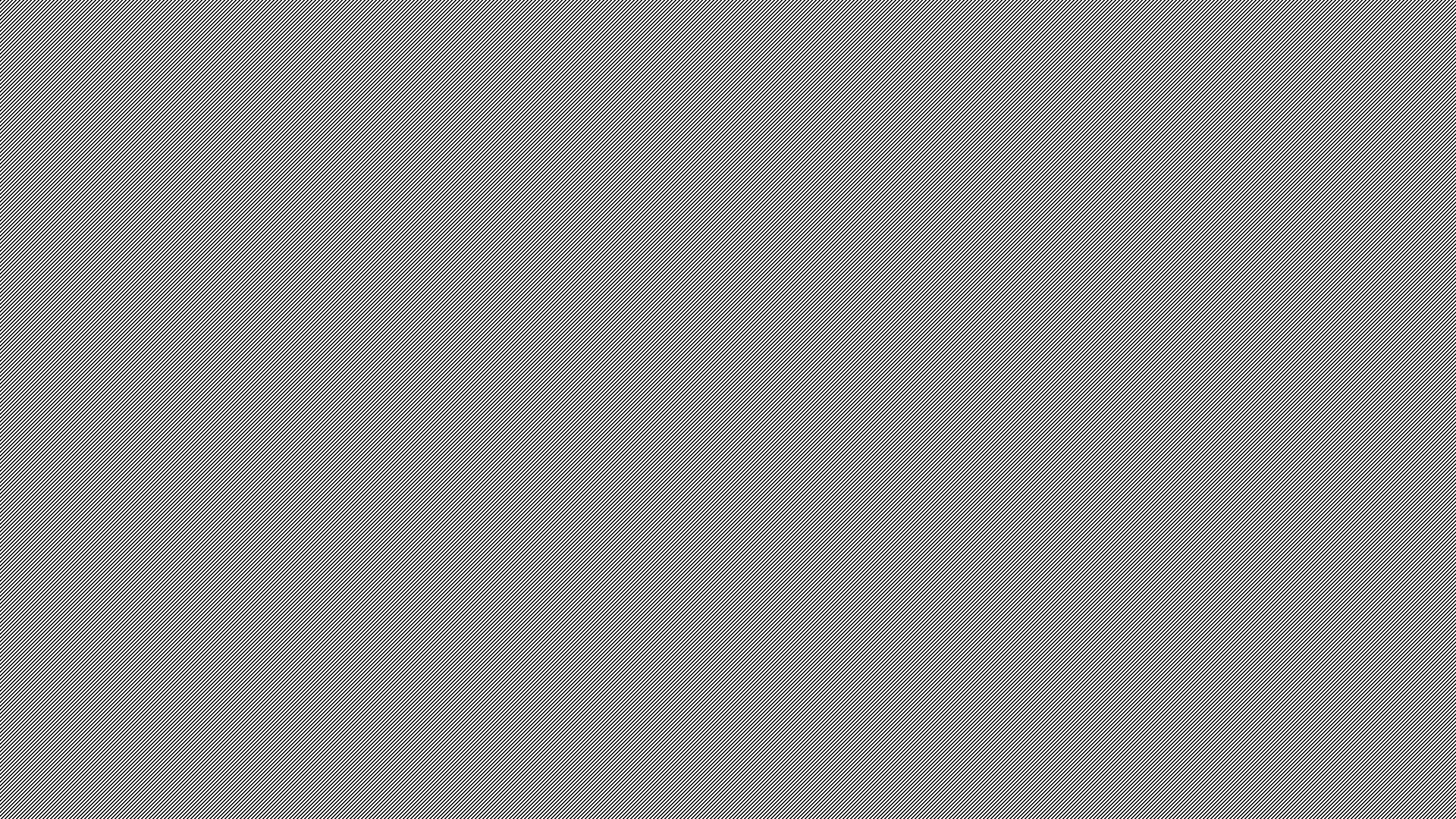 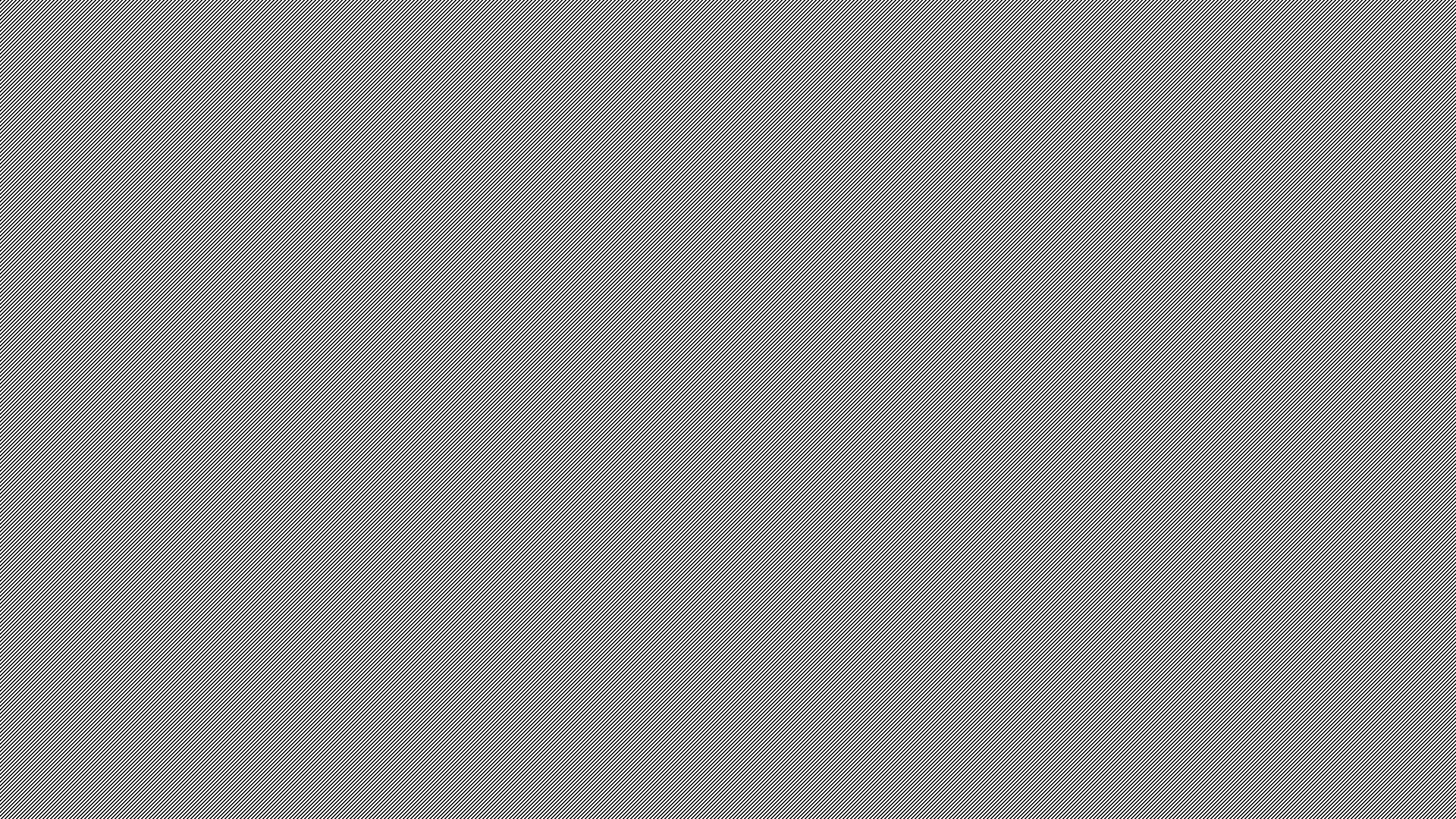 Ustrój polityczny Danii
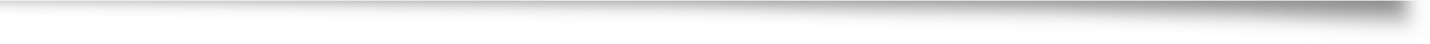 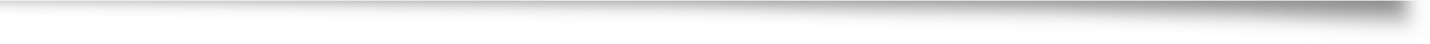 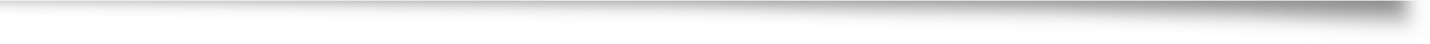 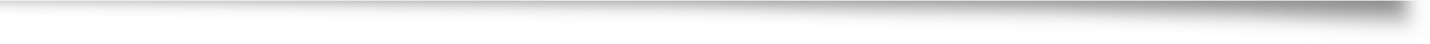 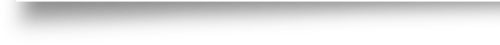 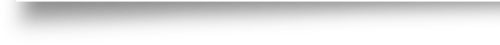 Dania jest monarchią konstytucyjną której najwyższym władcą jest monarcha.
Głowa państwa- Małgorzata II
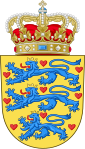 Czy wiedziałeś, że
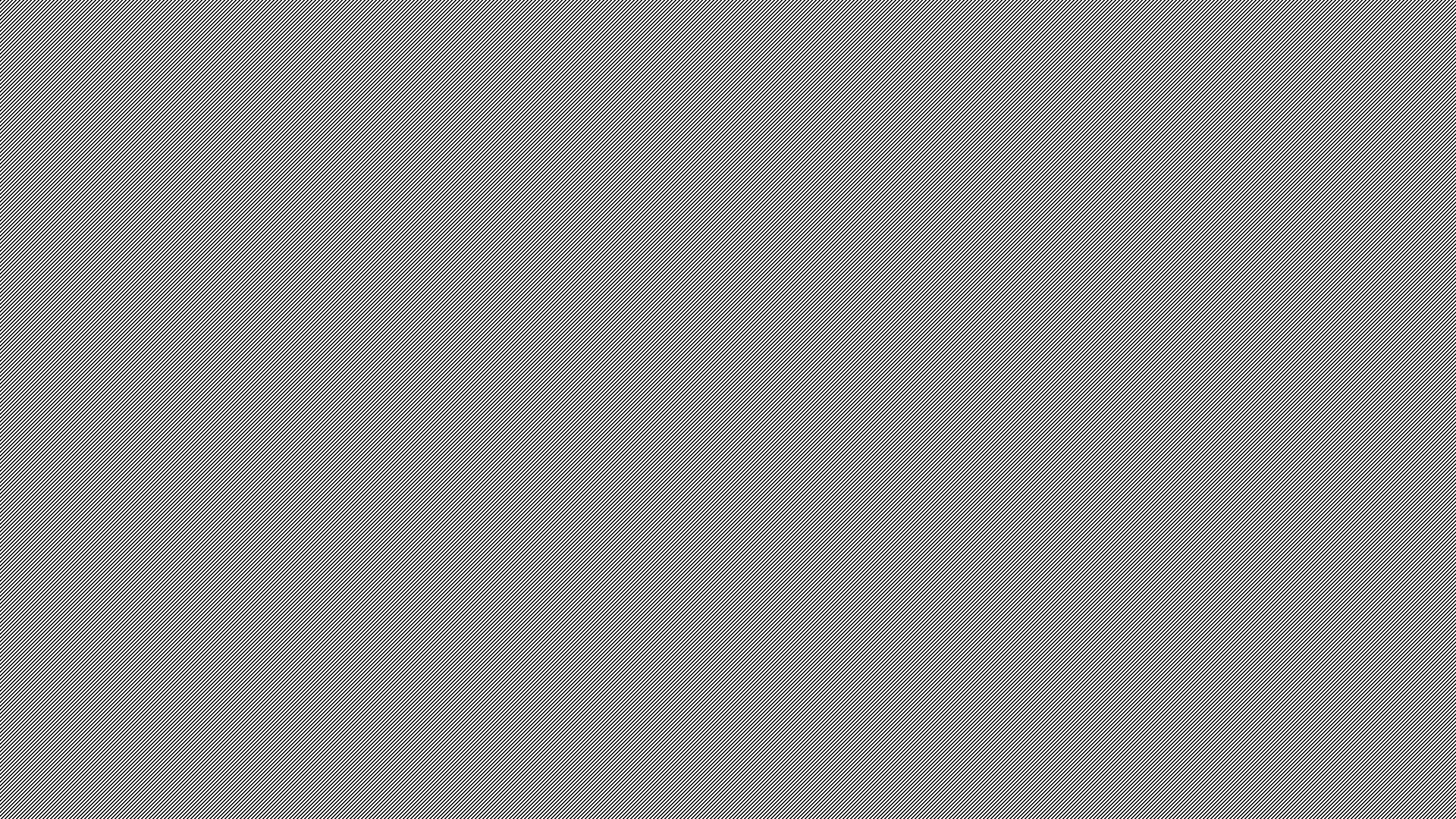 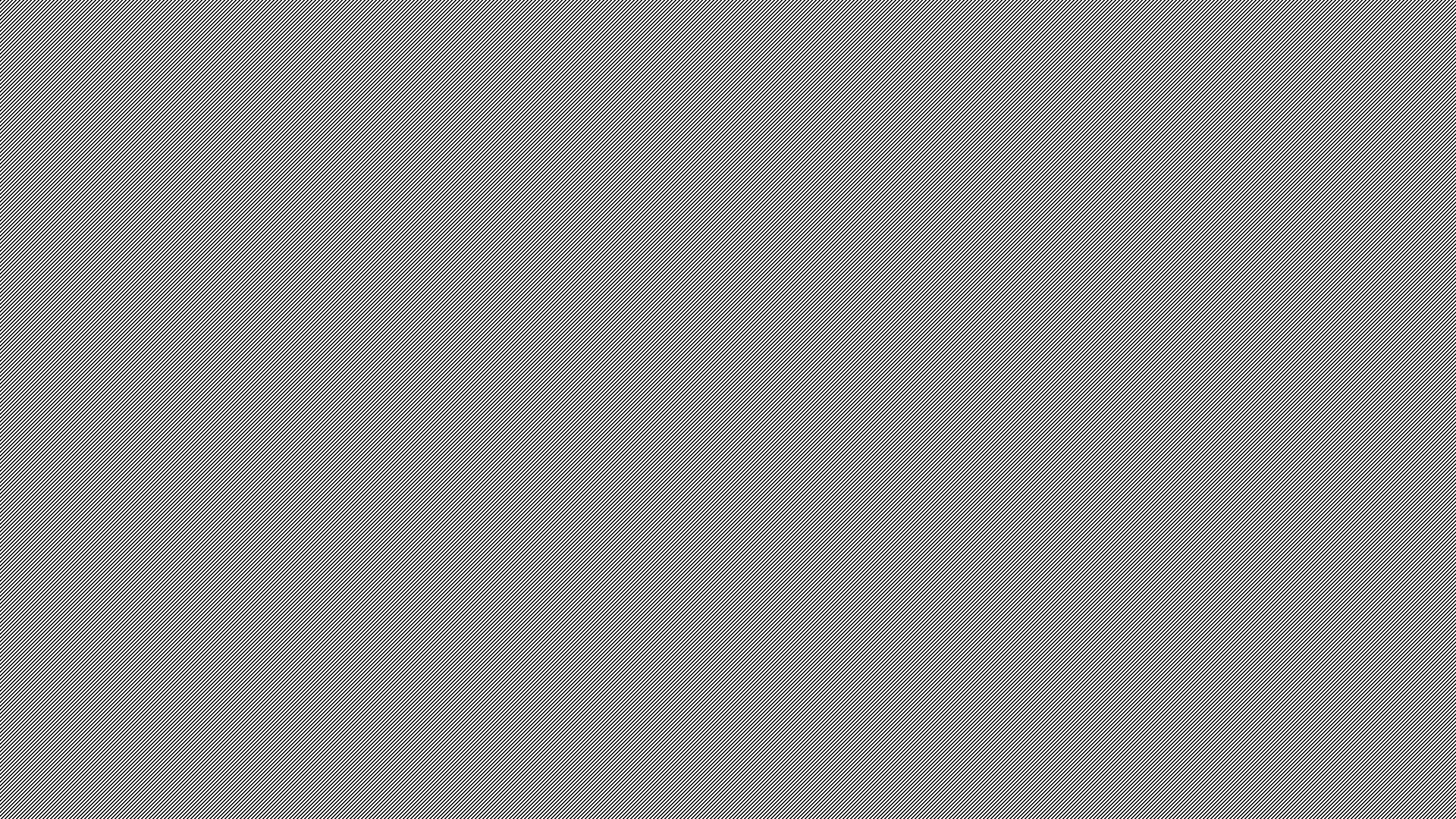 W Danii jest ponad dwa razy więcej rowerów niż samochodów
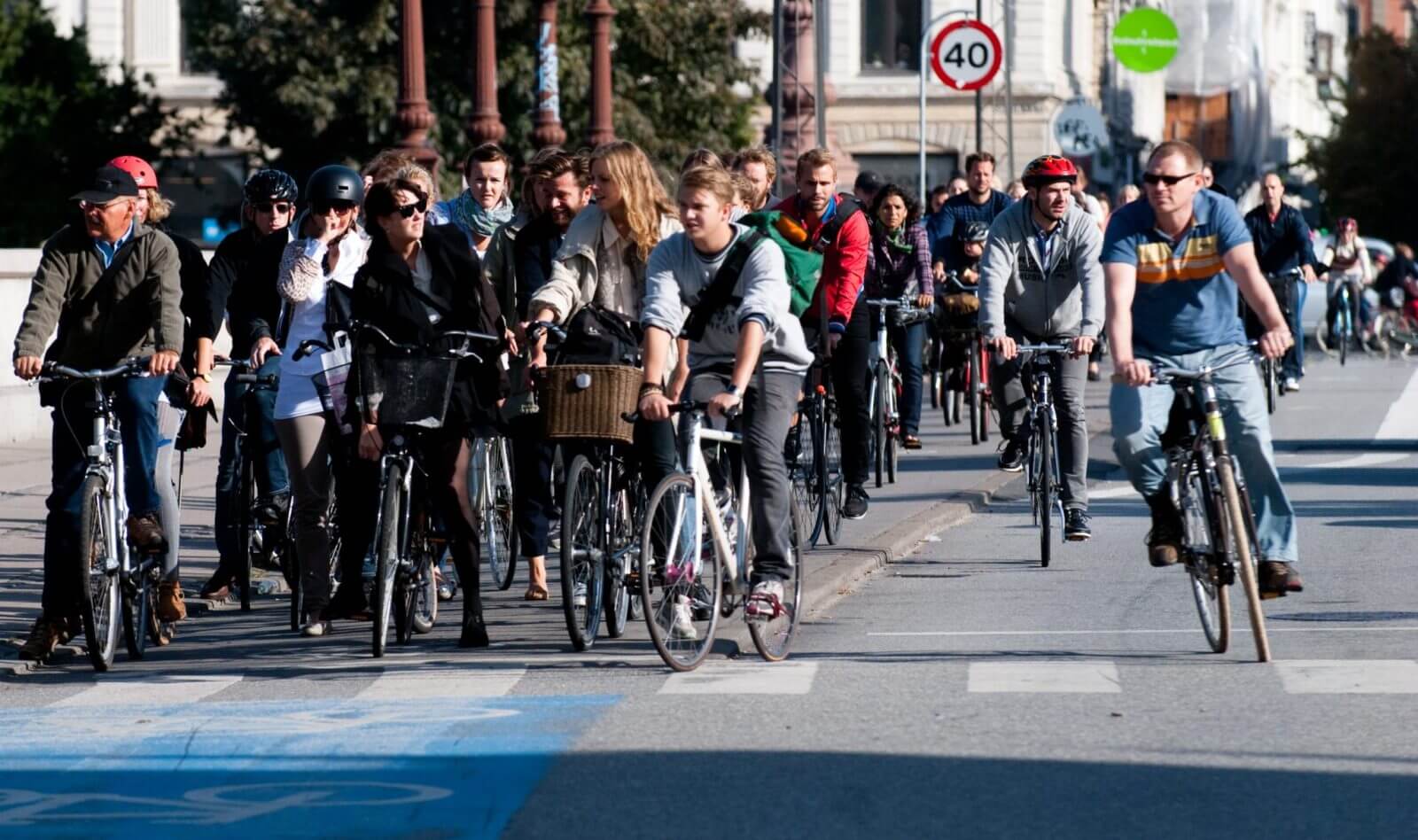 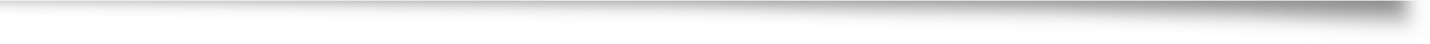 W kraju znajduje się ponad 12 000 kilometrów ścieżek rowerowych.
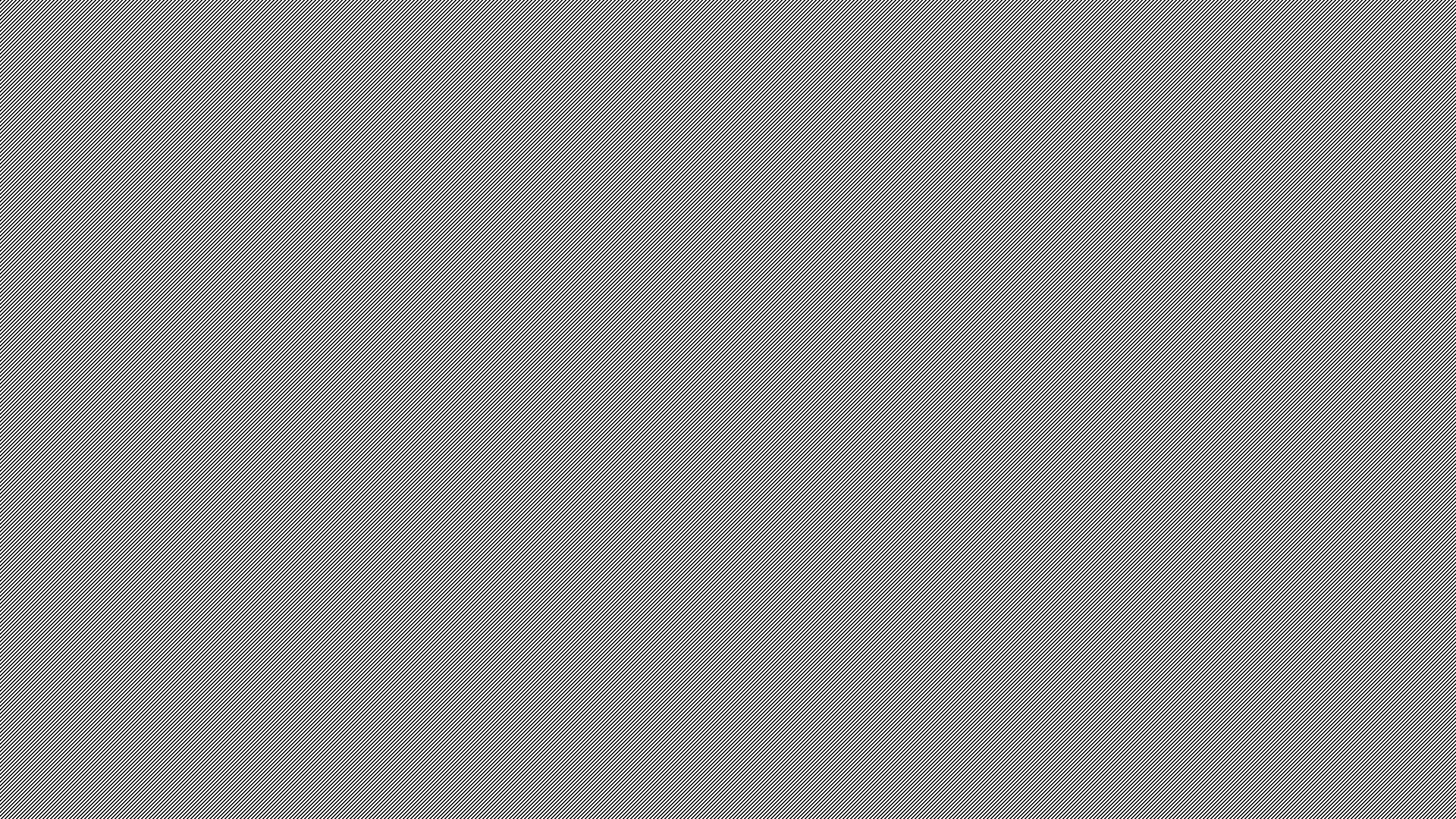 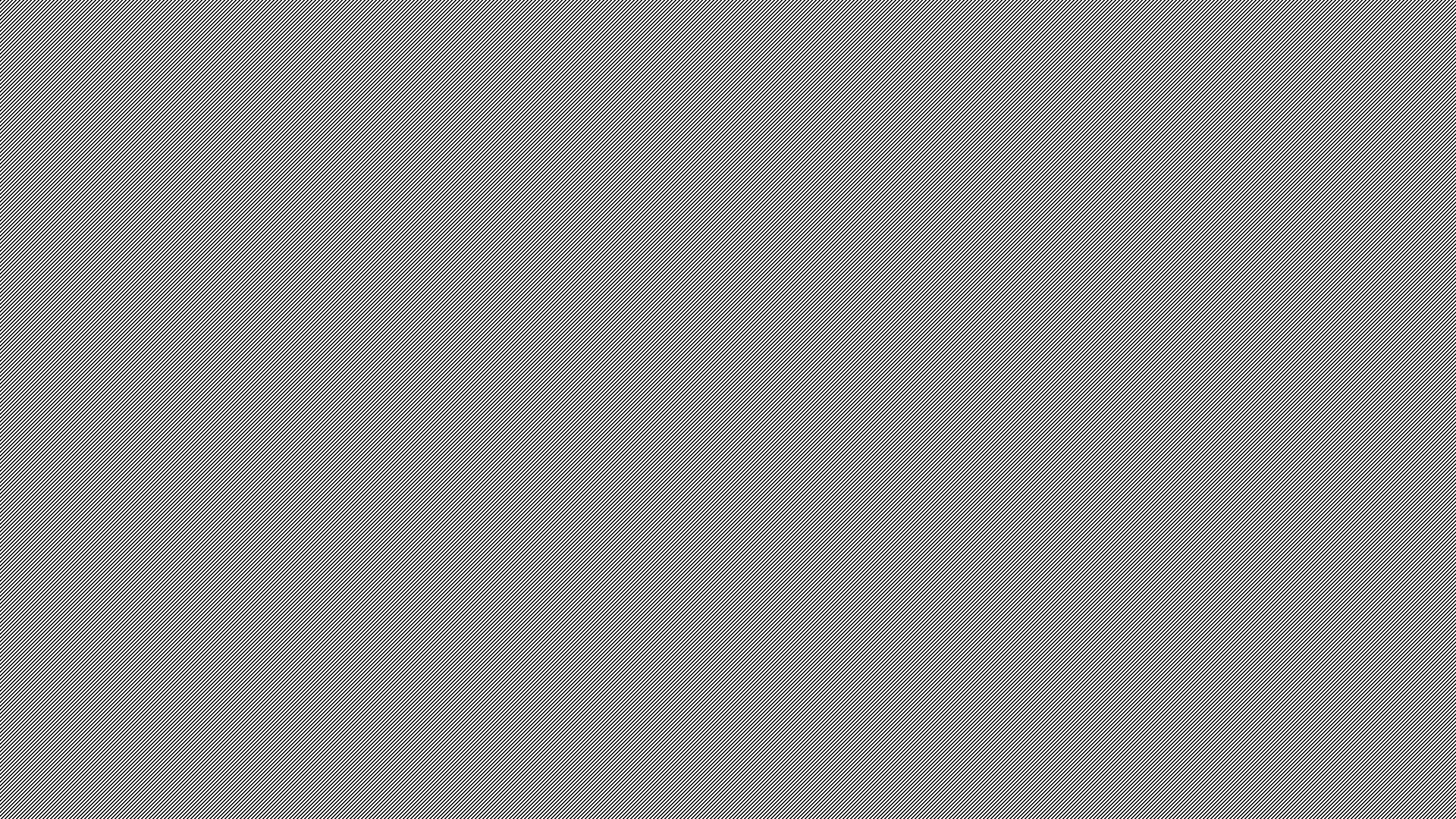 Cyclista Bjarne Riis jest jedynym Duńczykiem, który wygrał Tour de France w 1996 roku
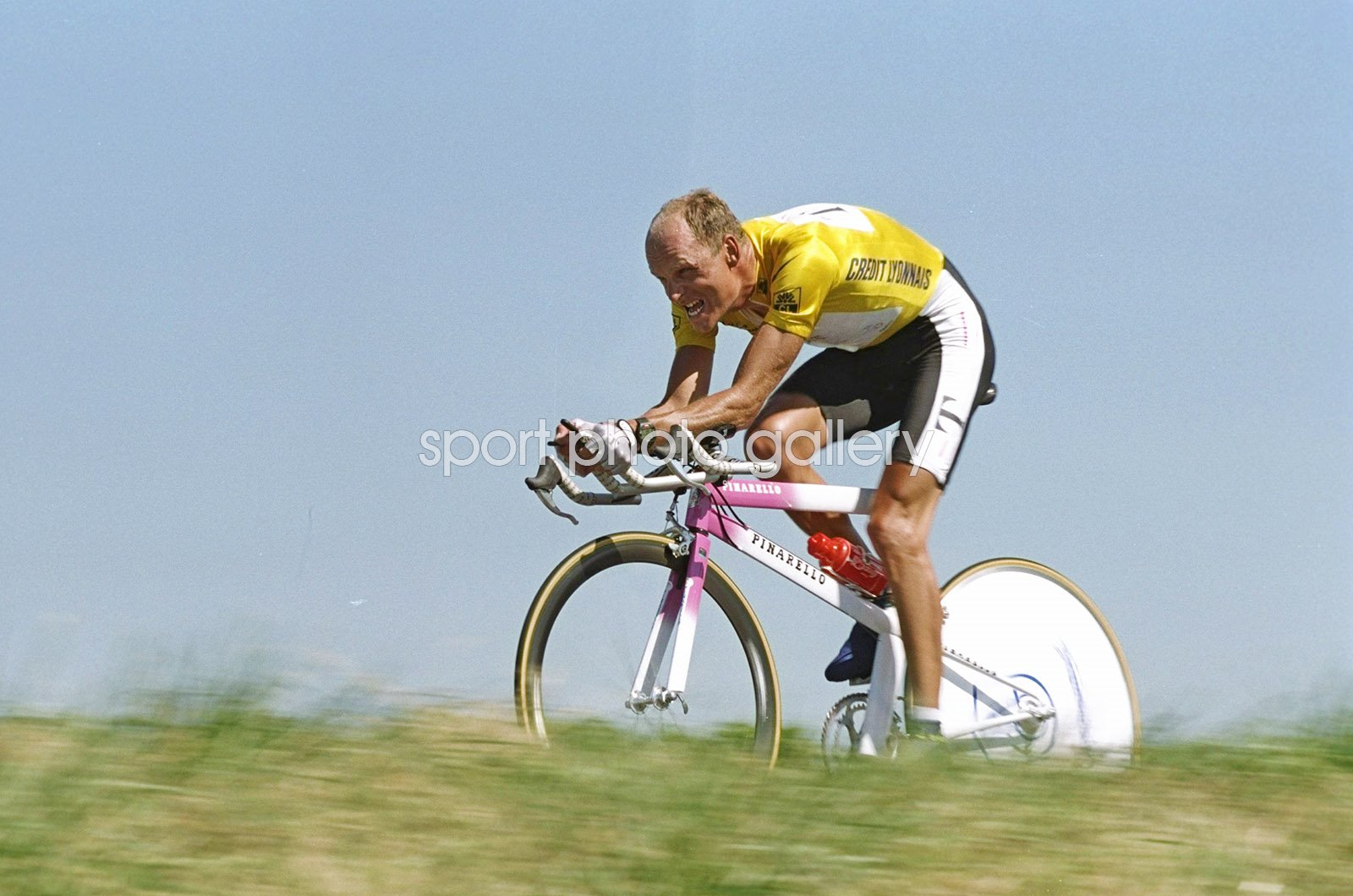 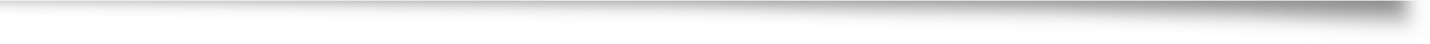 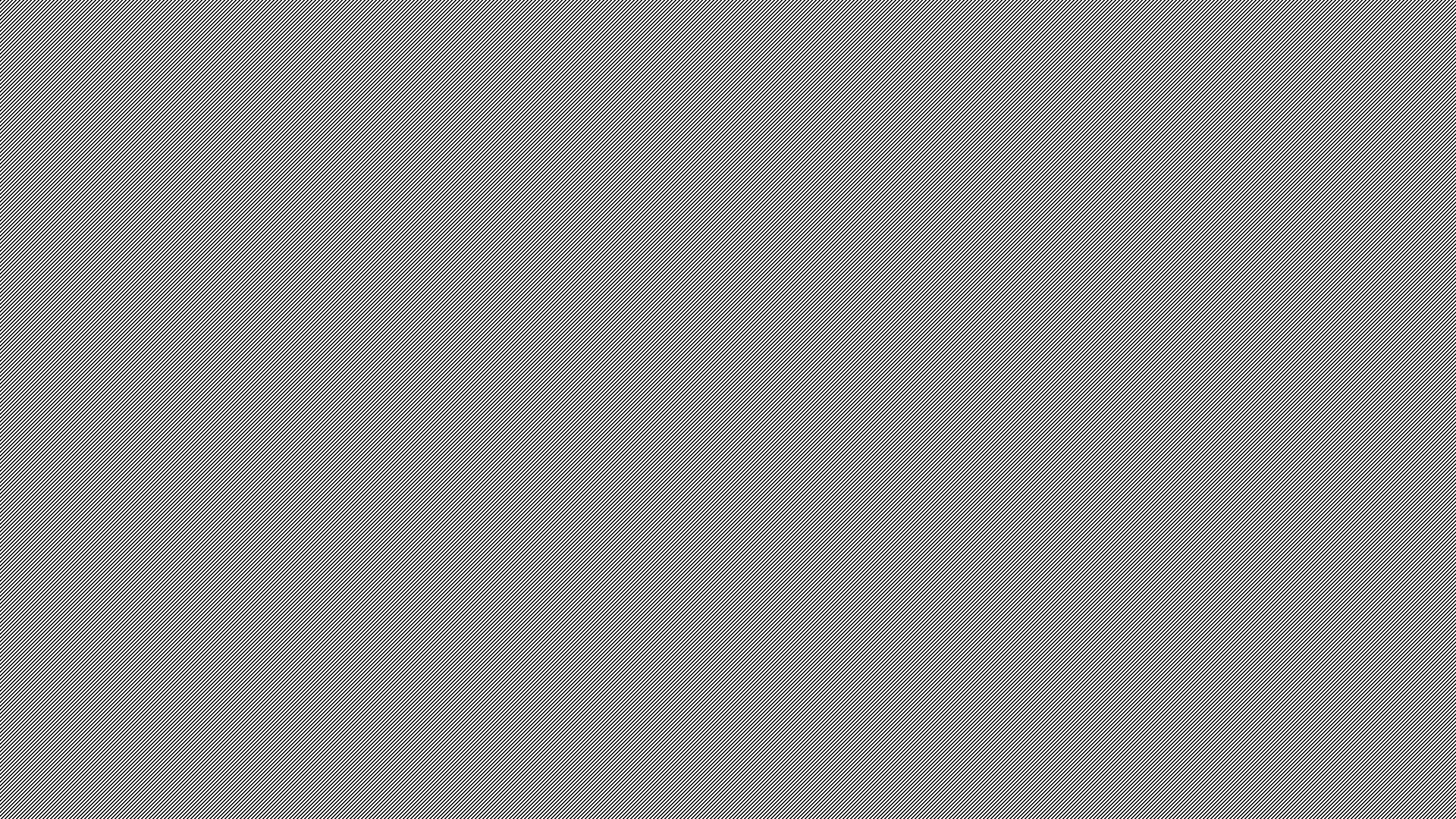 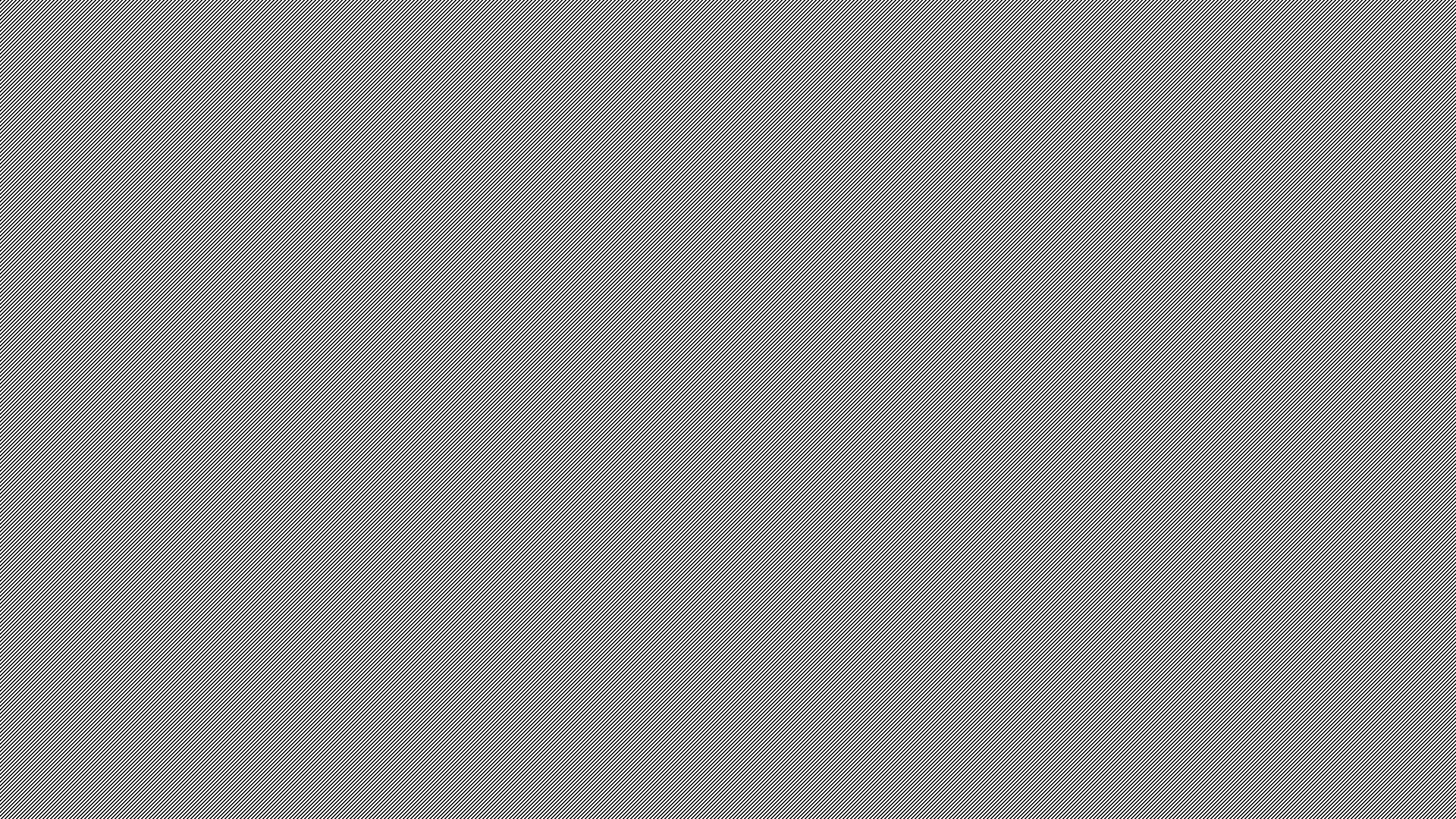 Dania to jeden z największych na świecie laureatów nagrody Nobla w przeliczeniu na jednego mieszkańca
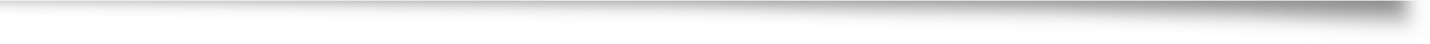 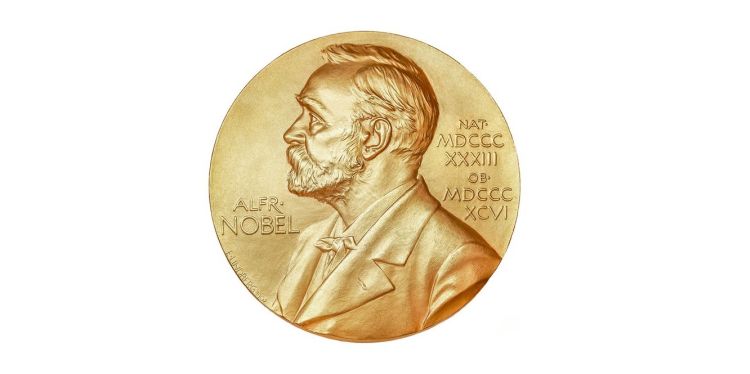 Niels Finsen- medycyna i fizjologia, 1903
Fredrik Bajer- Nagroda Pokojowa, 1908
Henrik Pontoppidan- literatura, 1917
Karl Gjellerup- literatura, 1917
August Krogh- medycyna i fizjologia, 1920
Niels Bohr- fizyka, 1922
Johannes Fibiger- medycyna i fizjologia, 1926
Henrik Dam- medycyna i fizjologia,1943
Johannes V.Jensen- literatura, 1944
Aage Bohr- fizyka, 1975
Ben R.Mottelson- fizyka, 1975
Niels Kaj Jerne- medycyna i fizjologia, 1984
Jens Christian Skou- chemia, 1997
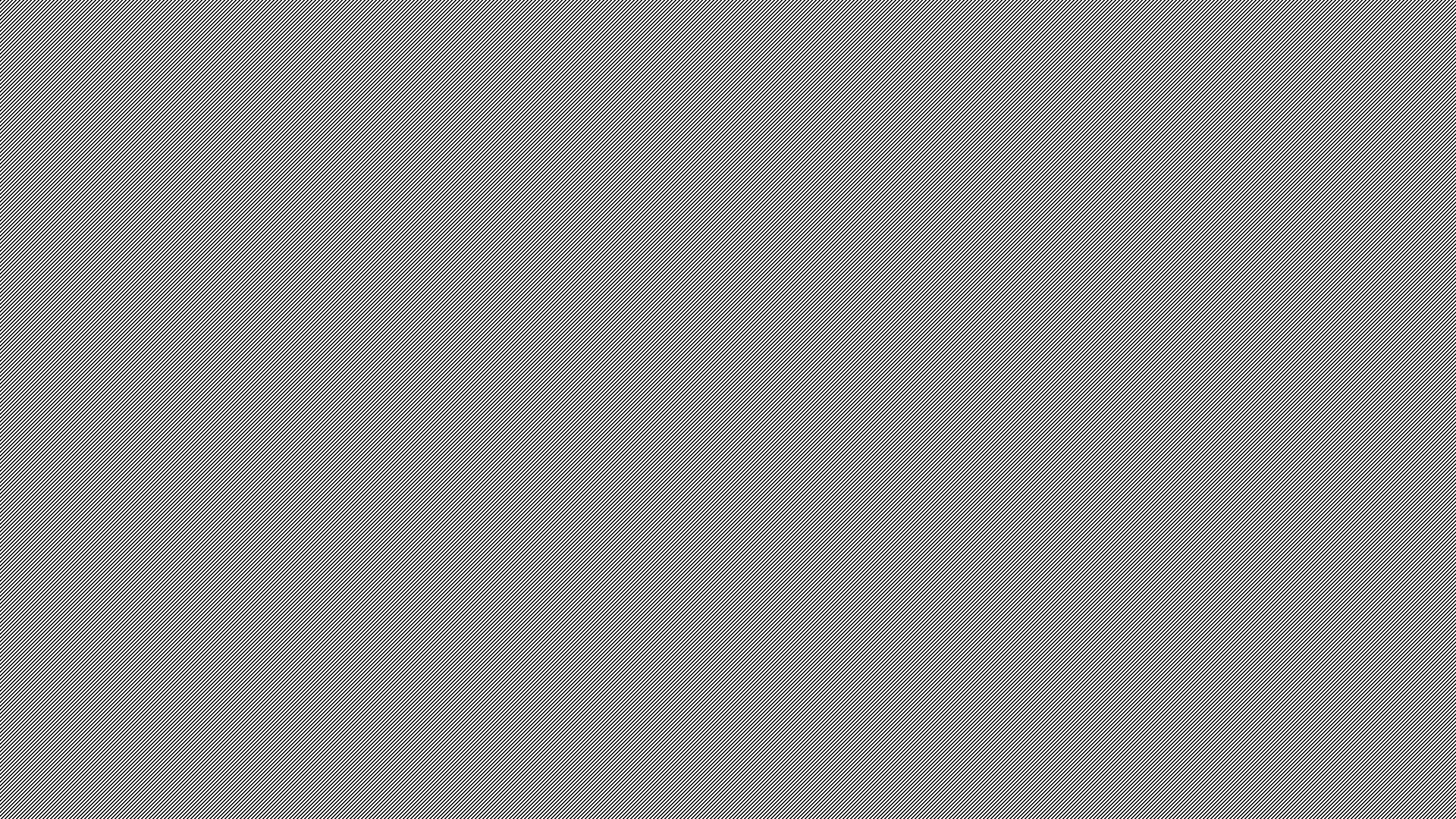 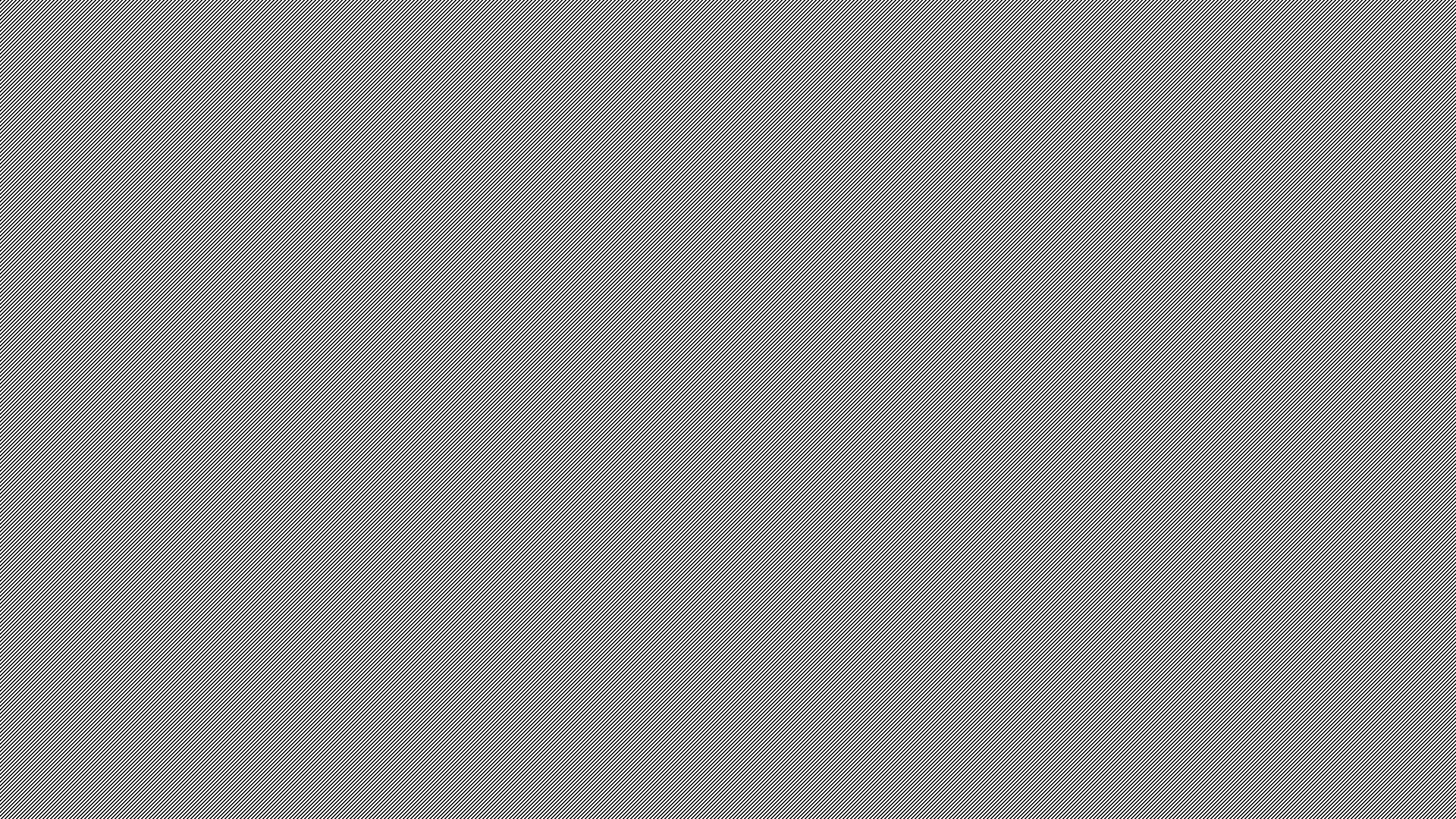 Lego pochodzi z Danii
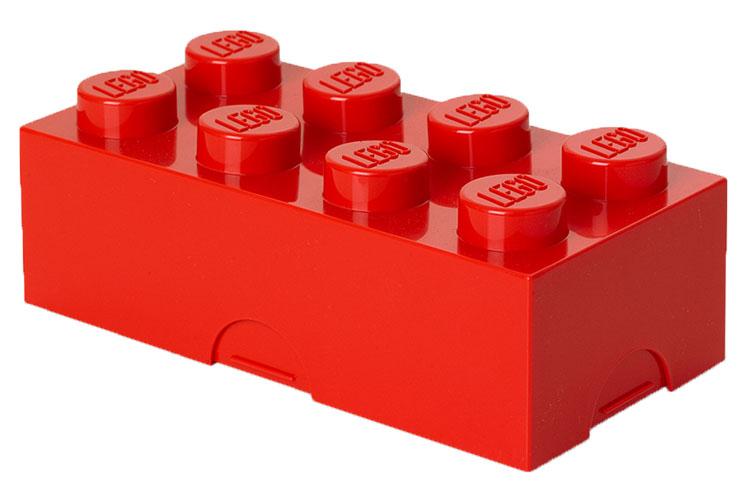 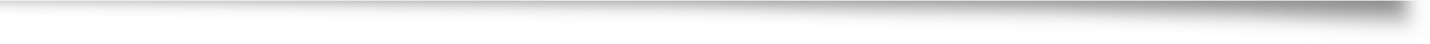 Co roku na świecie sprzedawanych jest 75 miliardów plastikowych klocków tej marki.
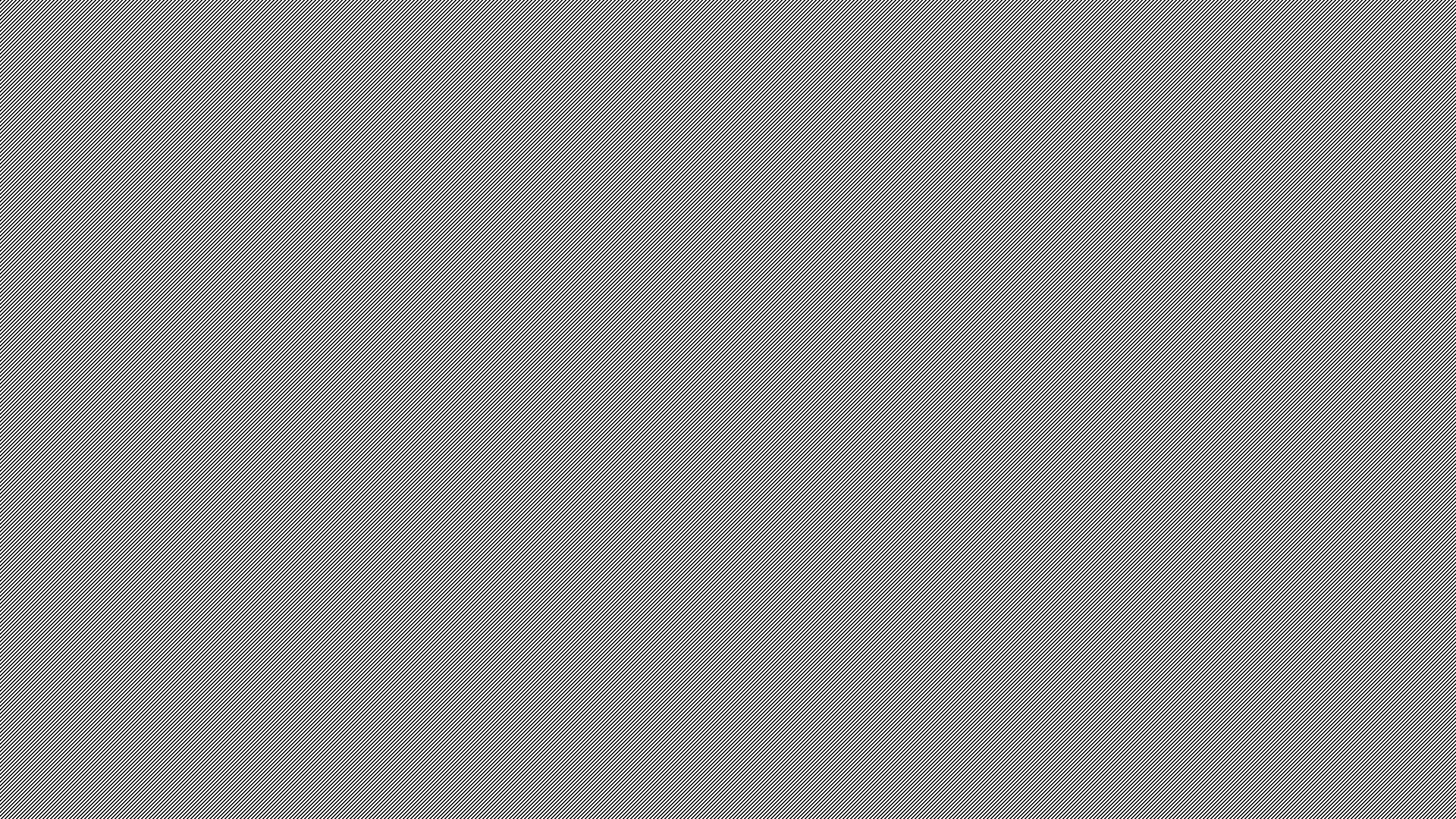 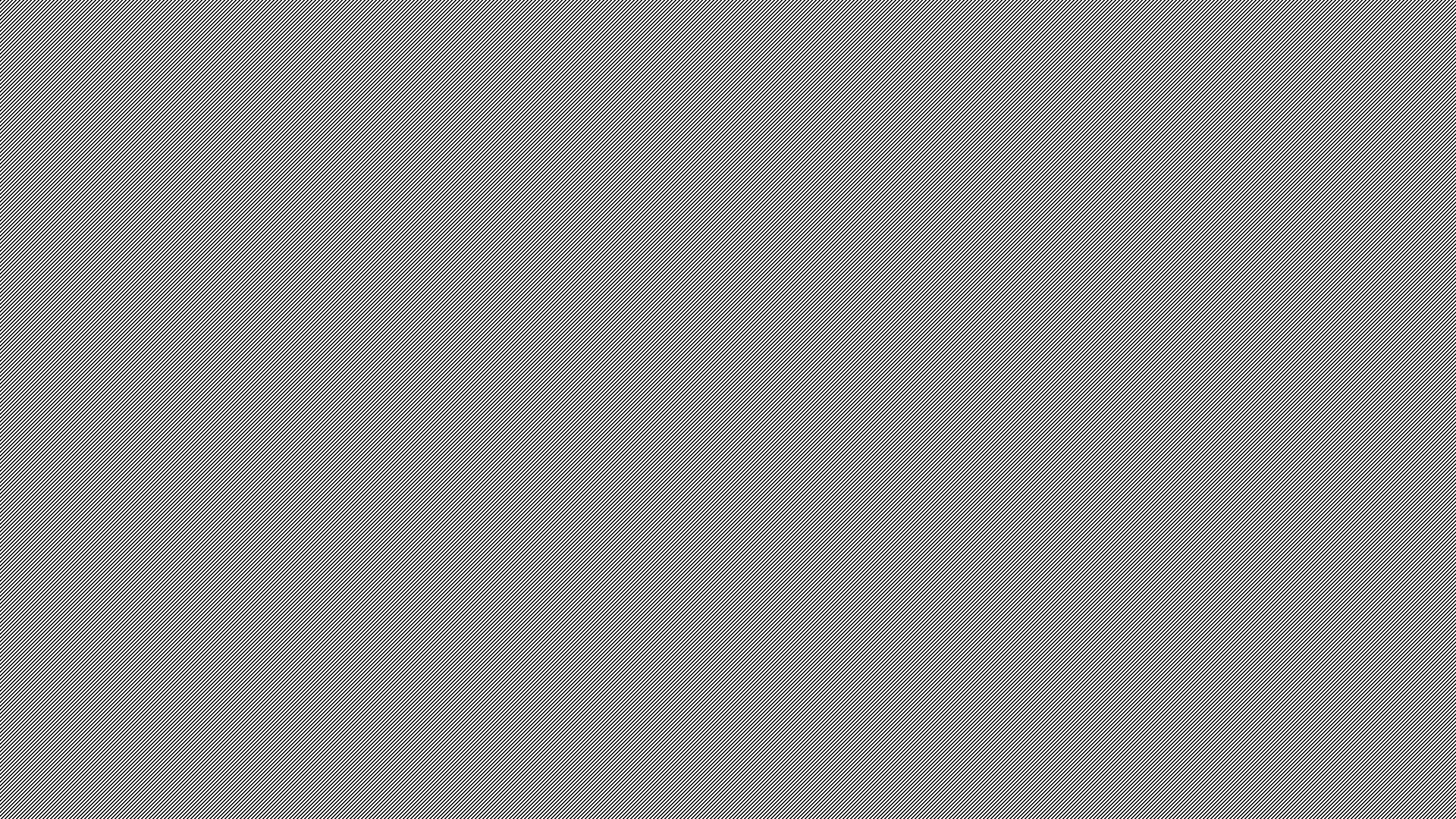 Lars Ulrich- perkusista grupy Metallica, urodził się w Danii
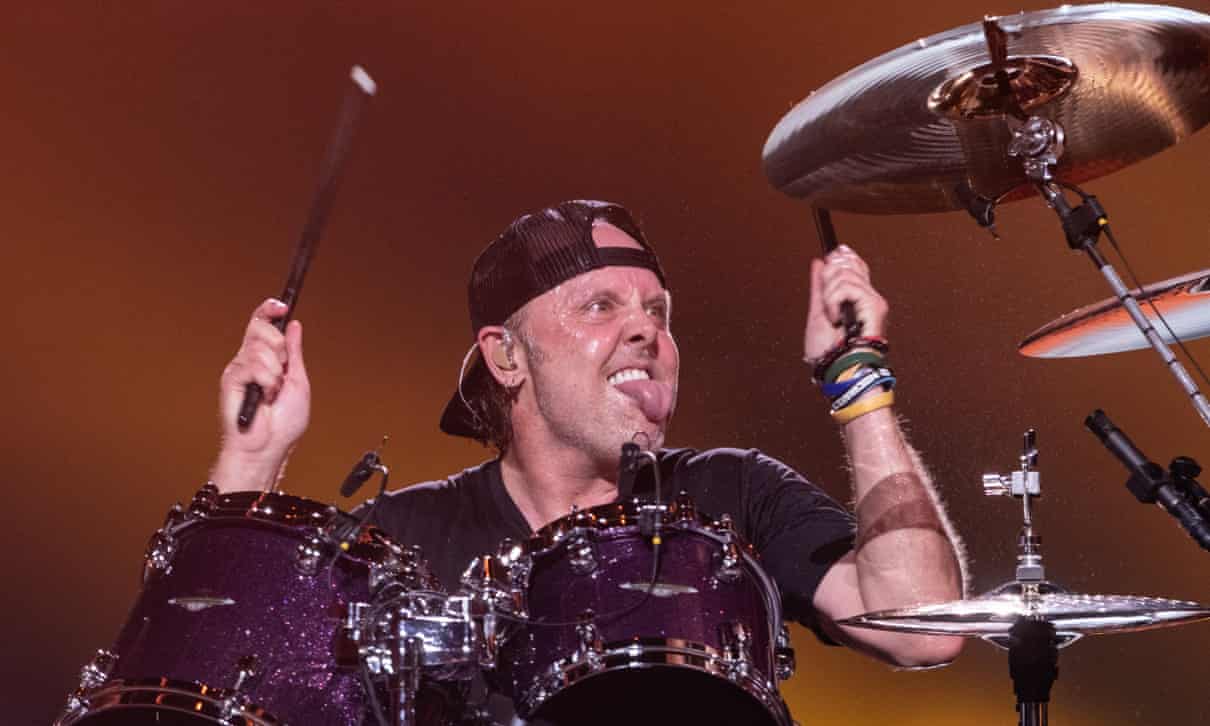 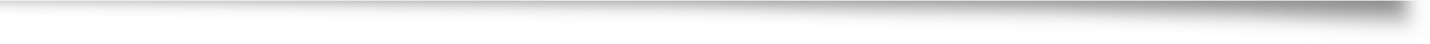 Lars Urlich jest jednym z założycieli zespołu Metallica. 
W 2009 roku został on wyróżniony tytułem "najlepszego perkusisty metalowego".
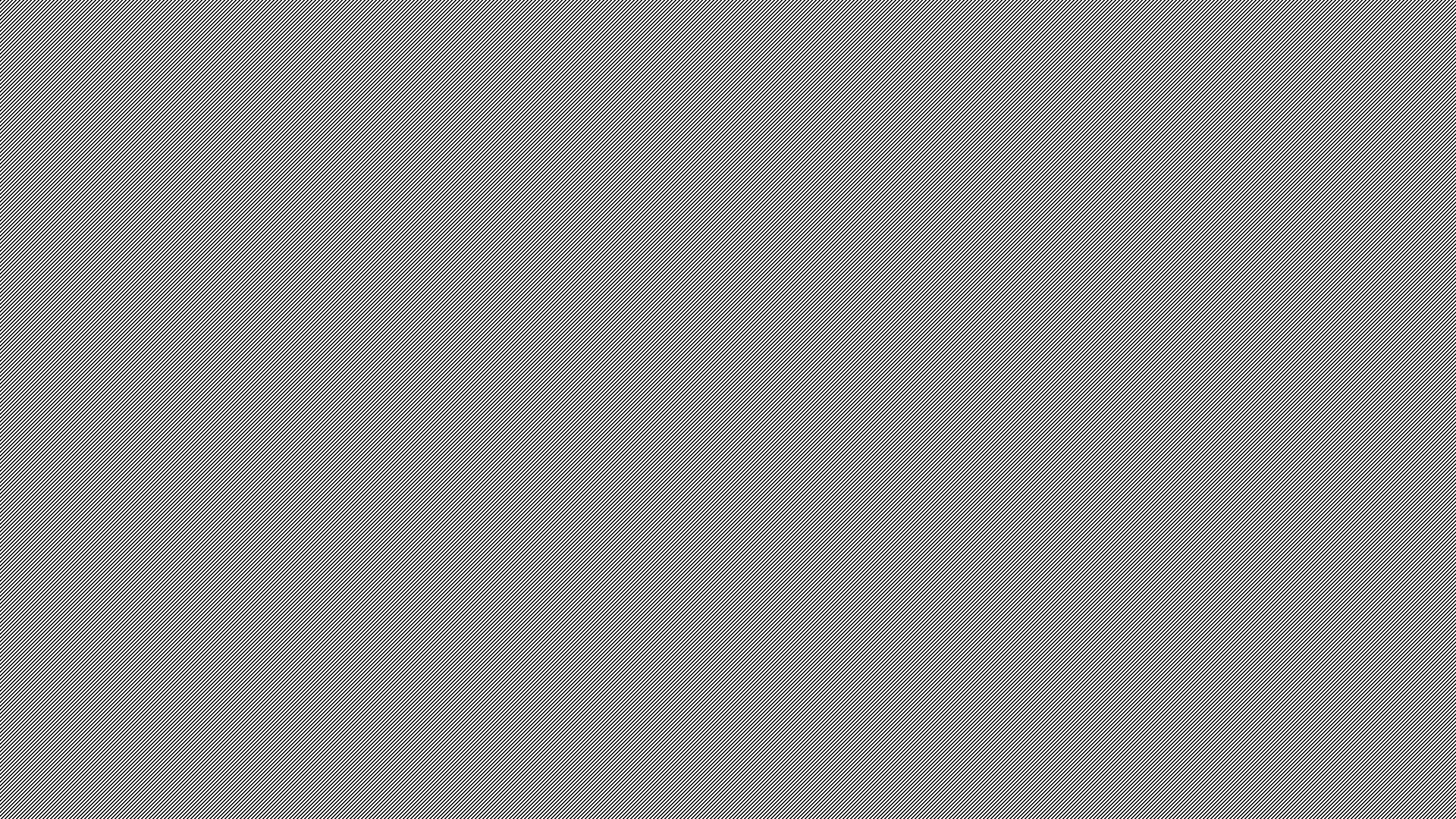 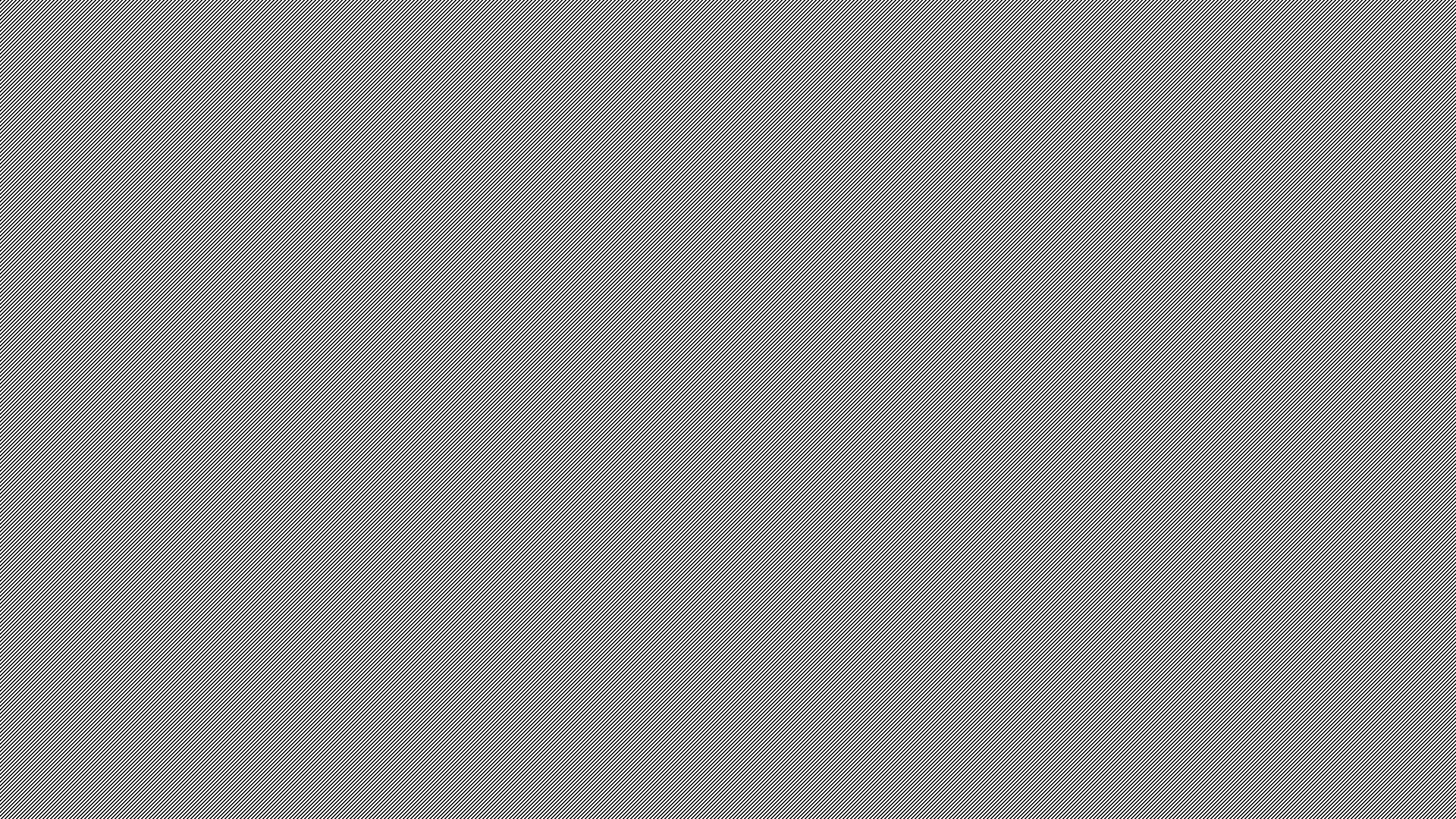 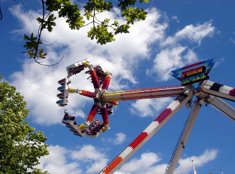 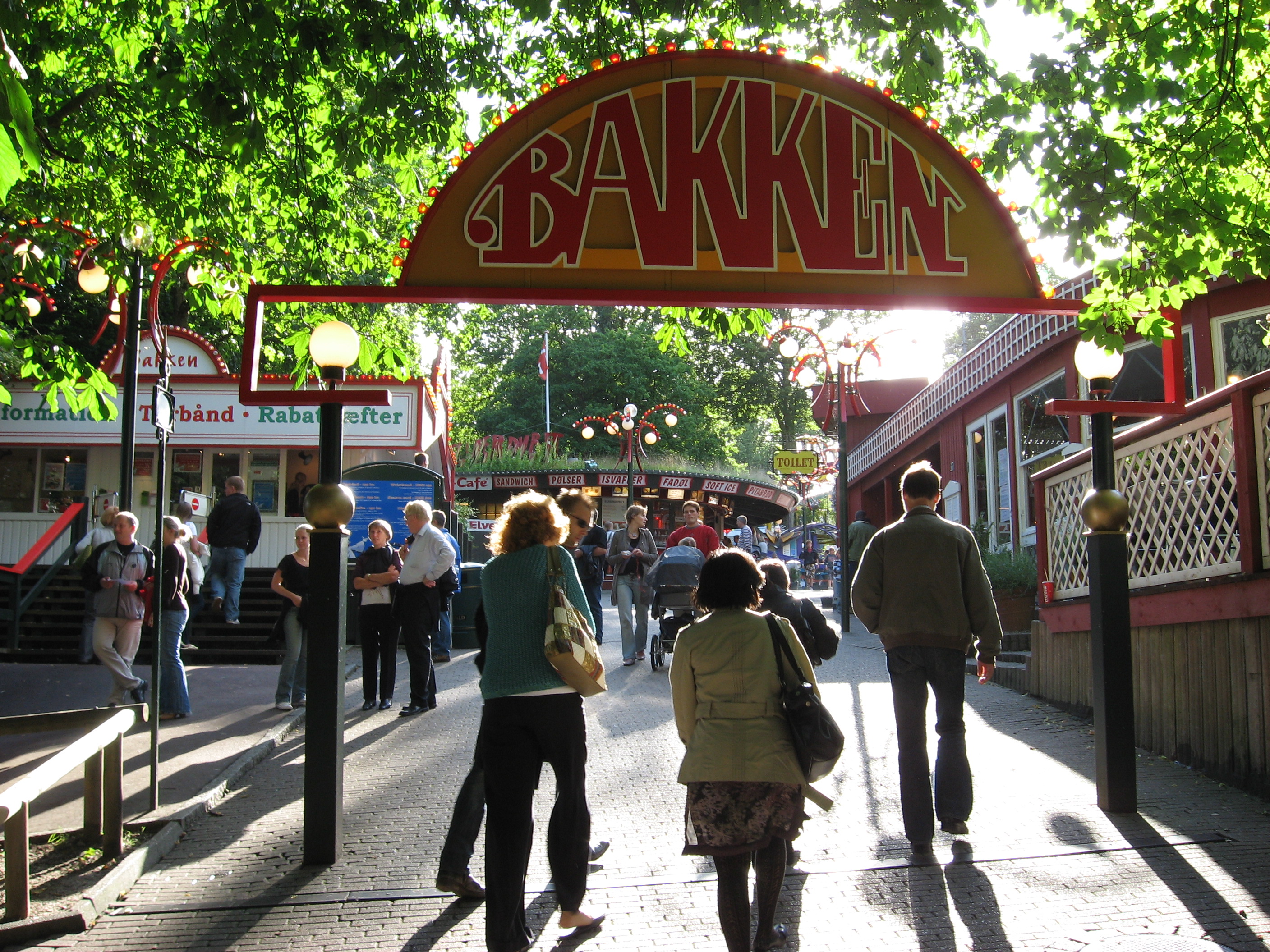 Najstarszy park rozrywki jest położony w Danii
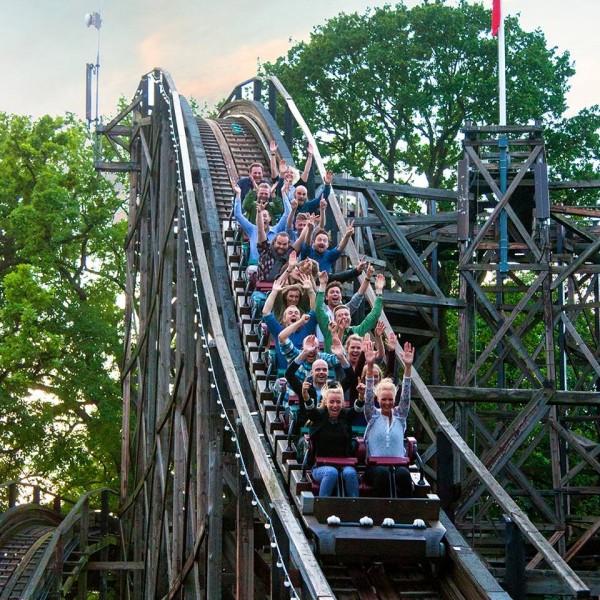 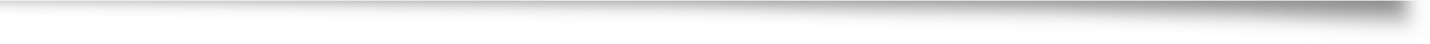 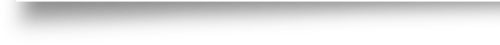 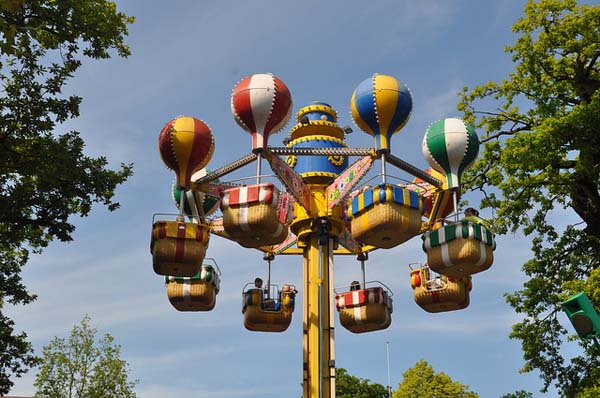 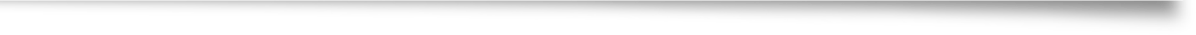 Park Bakken został otwart w 1853 roku.
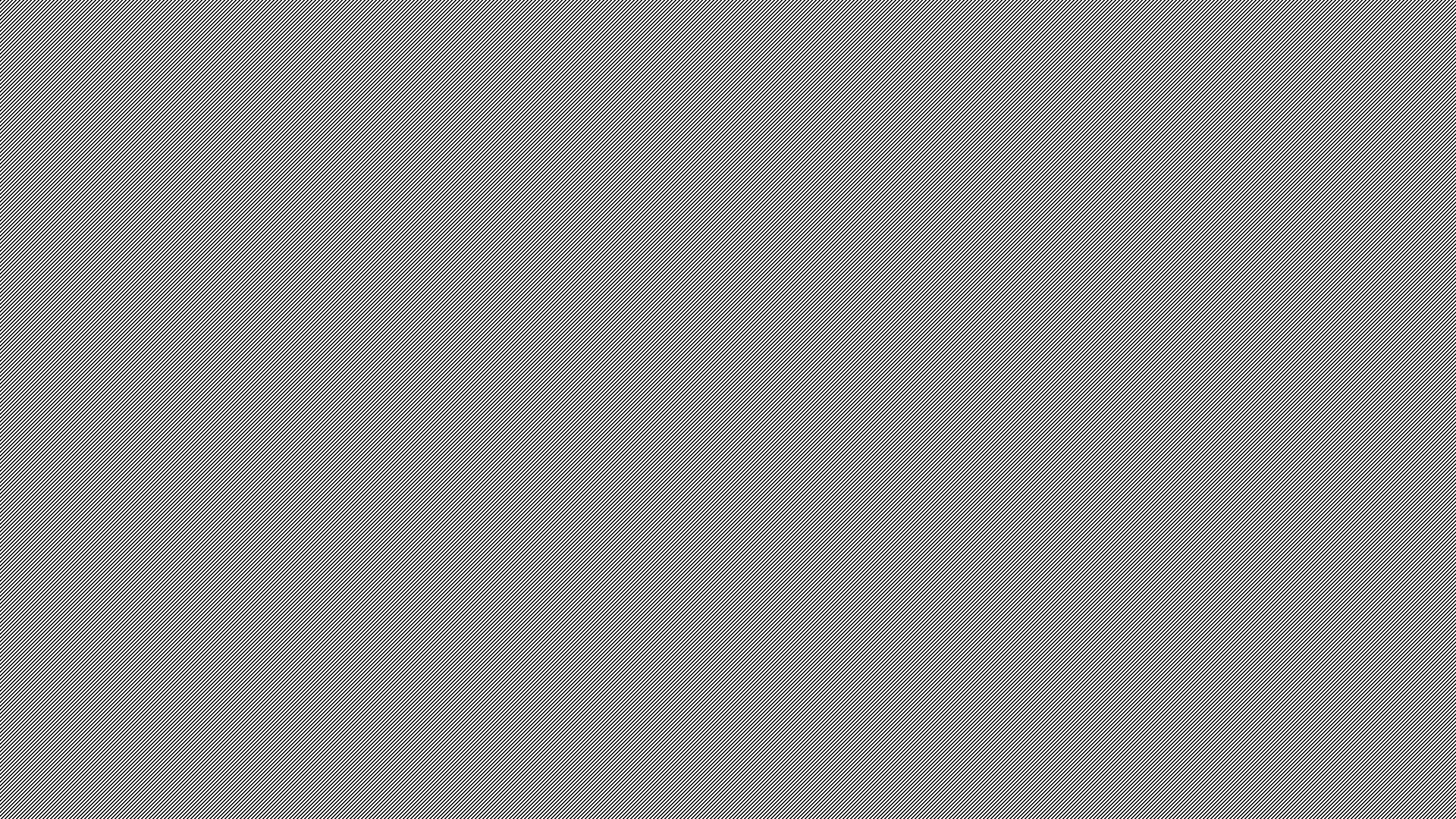 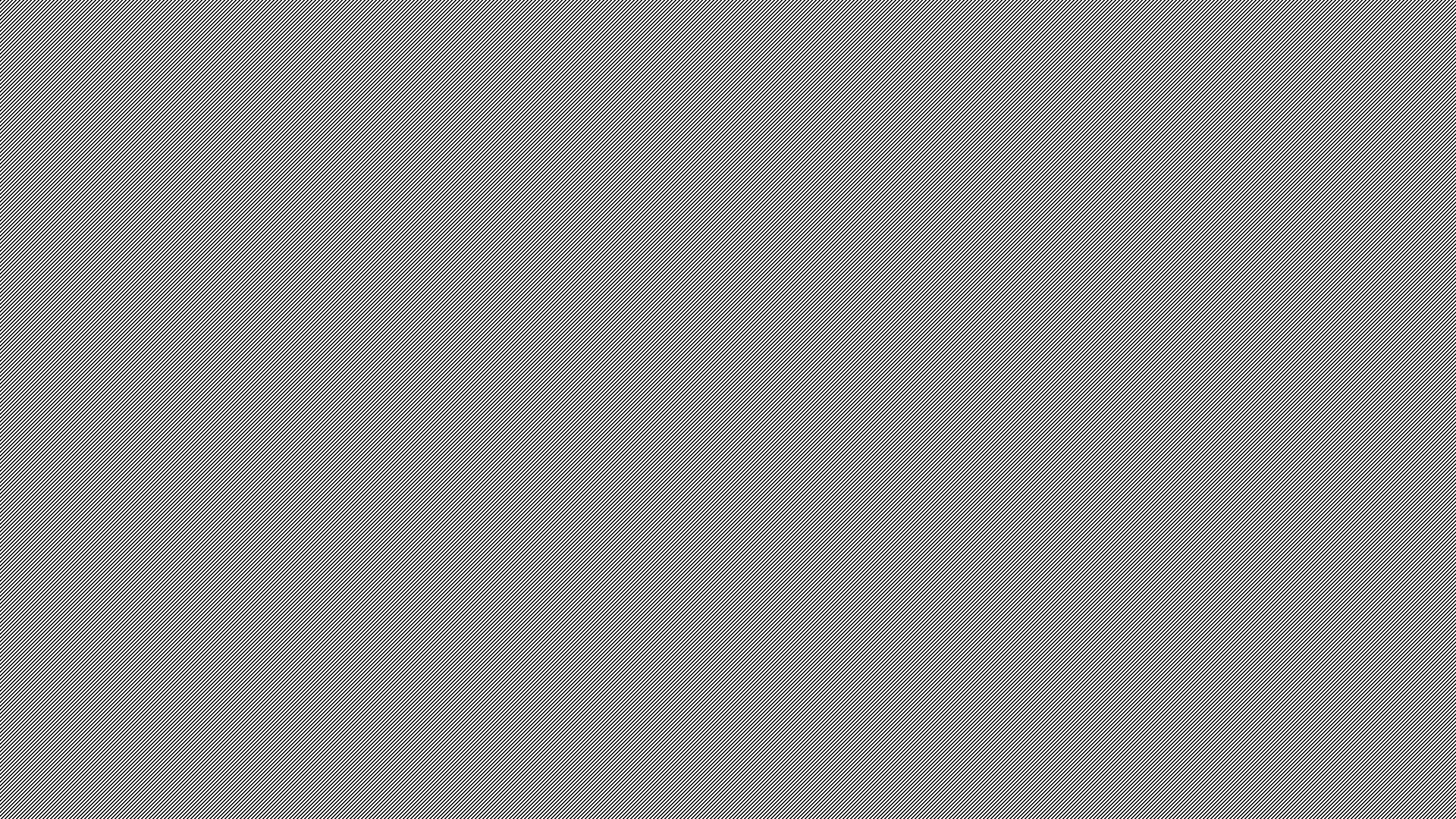 W Danii w ciągu roku przez średnio 171 dni pada deszcz lub śnieg
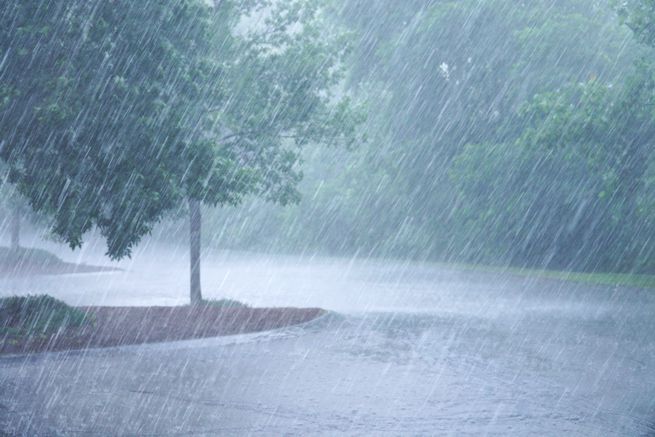 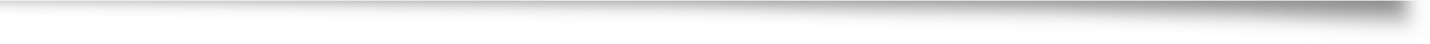 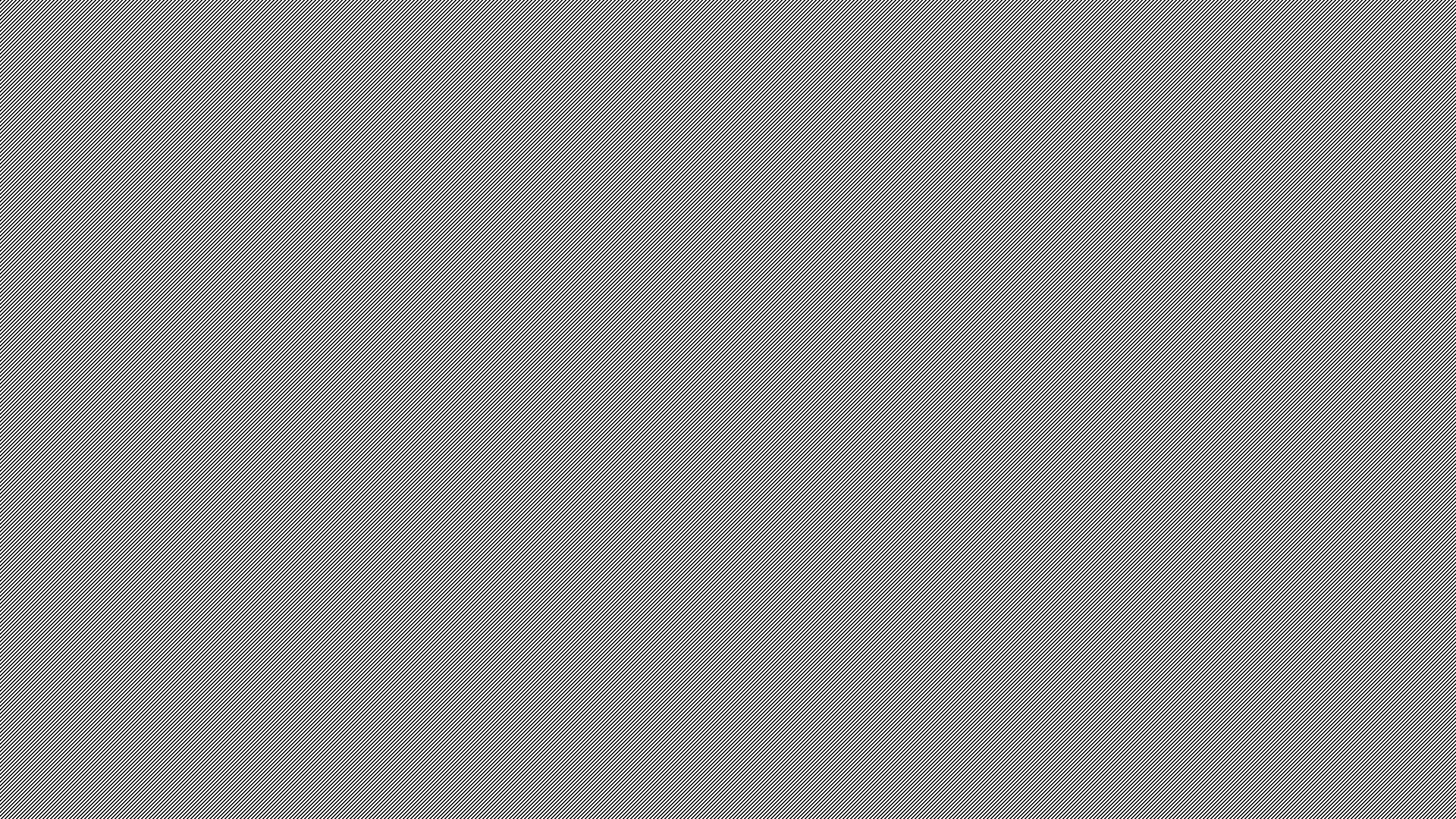 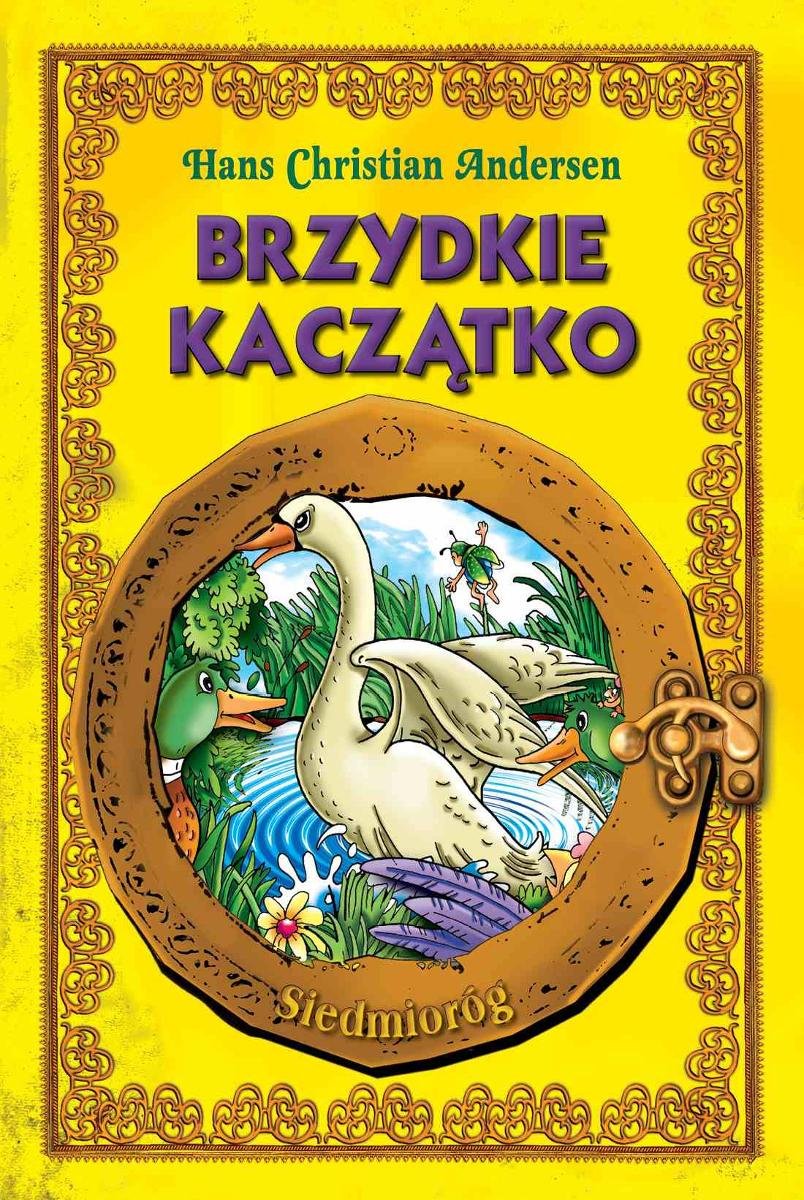 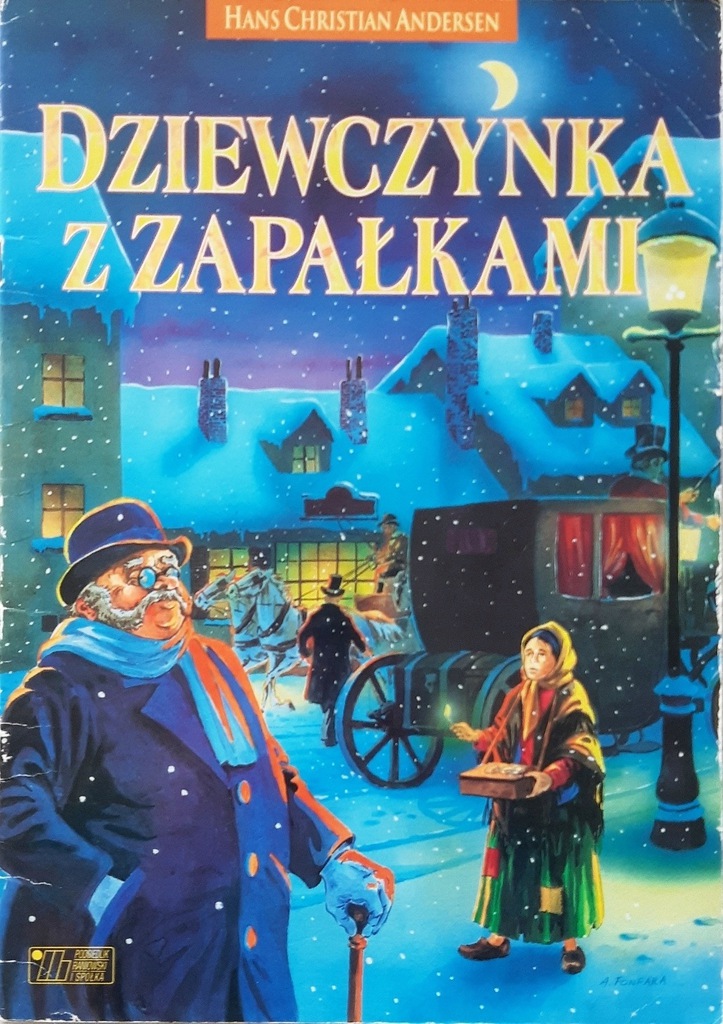 Hans Christian Andersen pochodzi z Danii
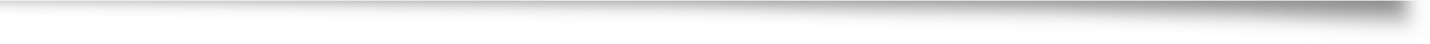 Poeta urodził się w1805 roku w mieście Odense.
Najbardziej znany ze swej twórczości baśniopisarskiej.
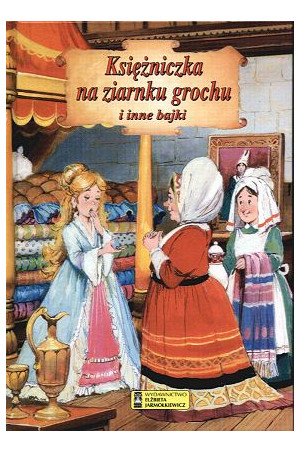 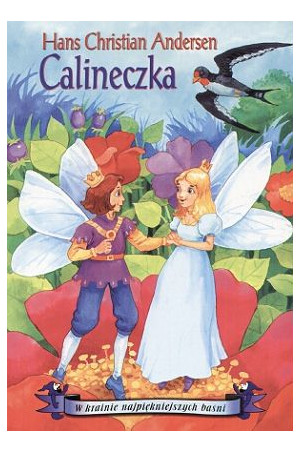 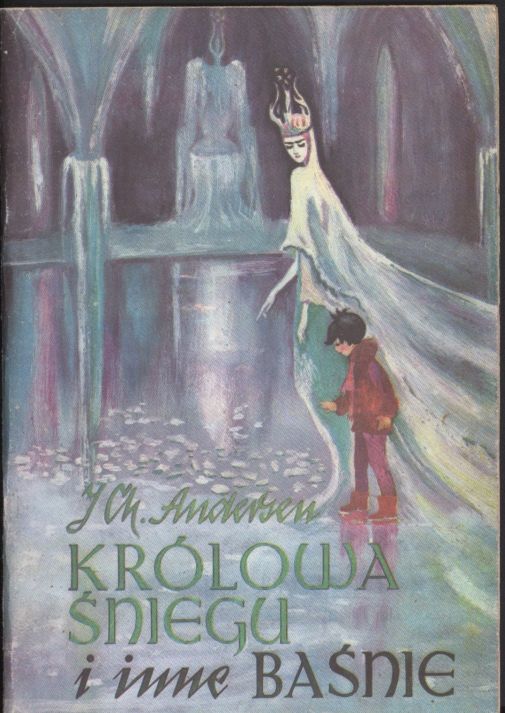 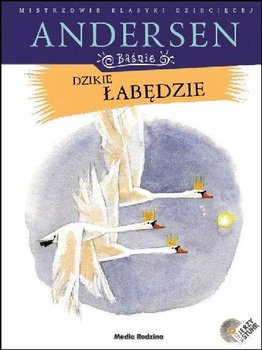 Najstarszy na świecie instrument muzyczny odnaleziono w Danii
Zakrzwyione rogi cielęce, są najstarszym zachowanym instrumentem muzycznym. Pochodzą z epoki brązu.
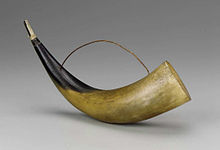 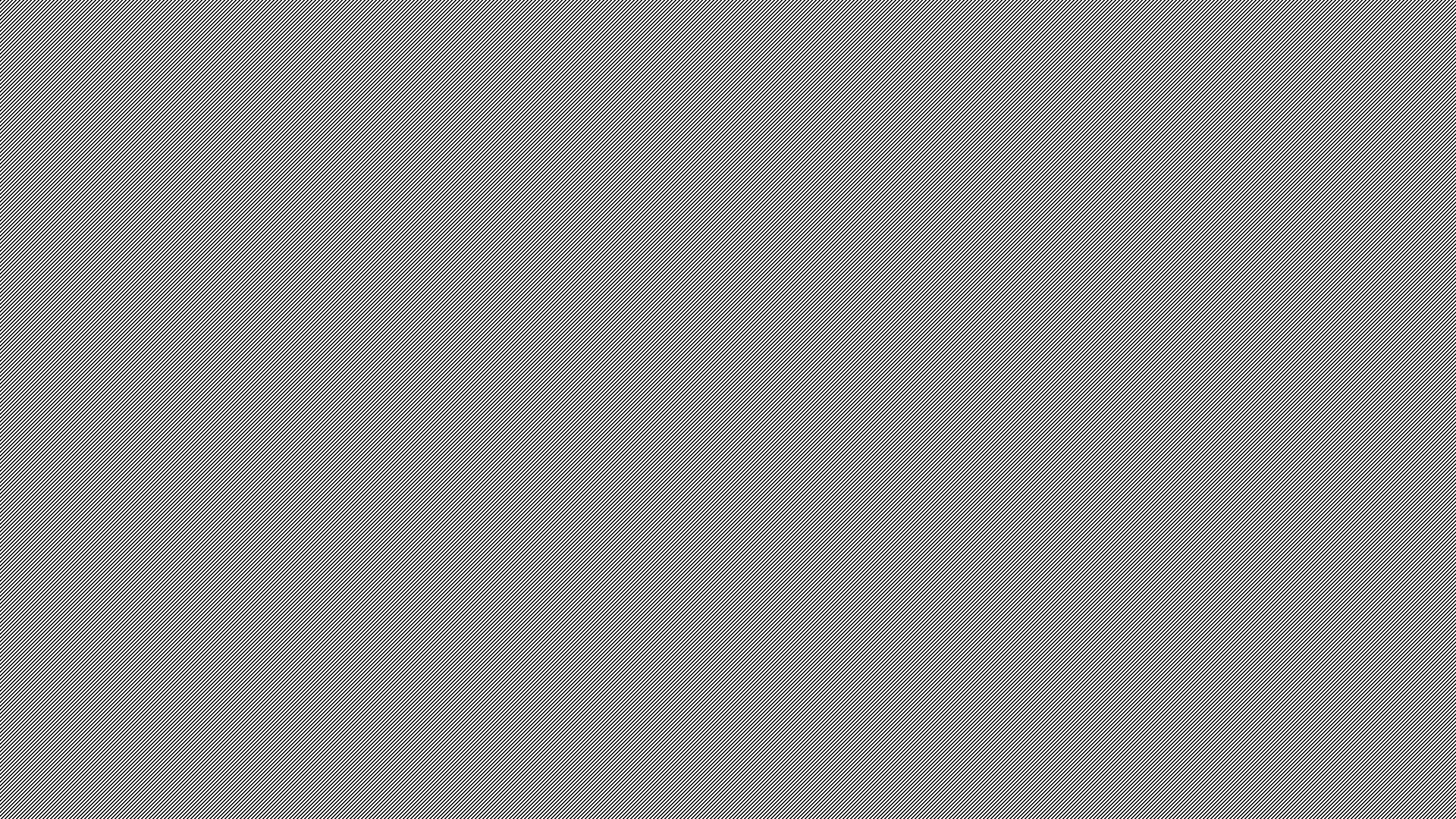 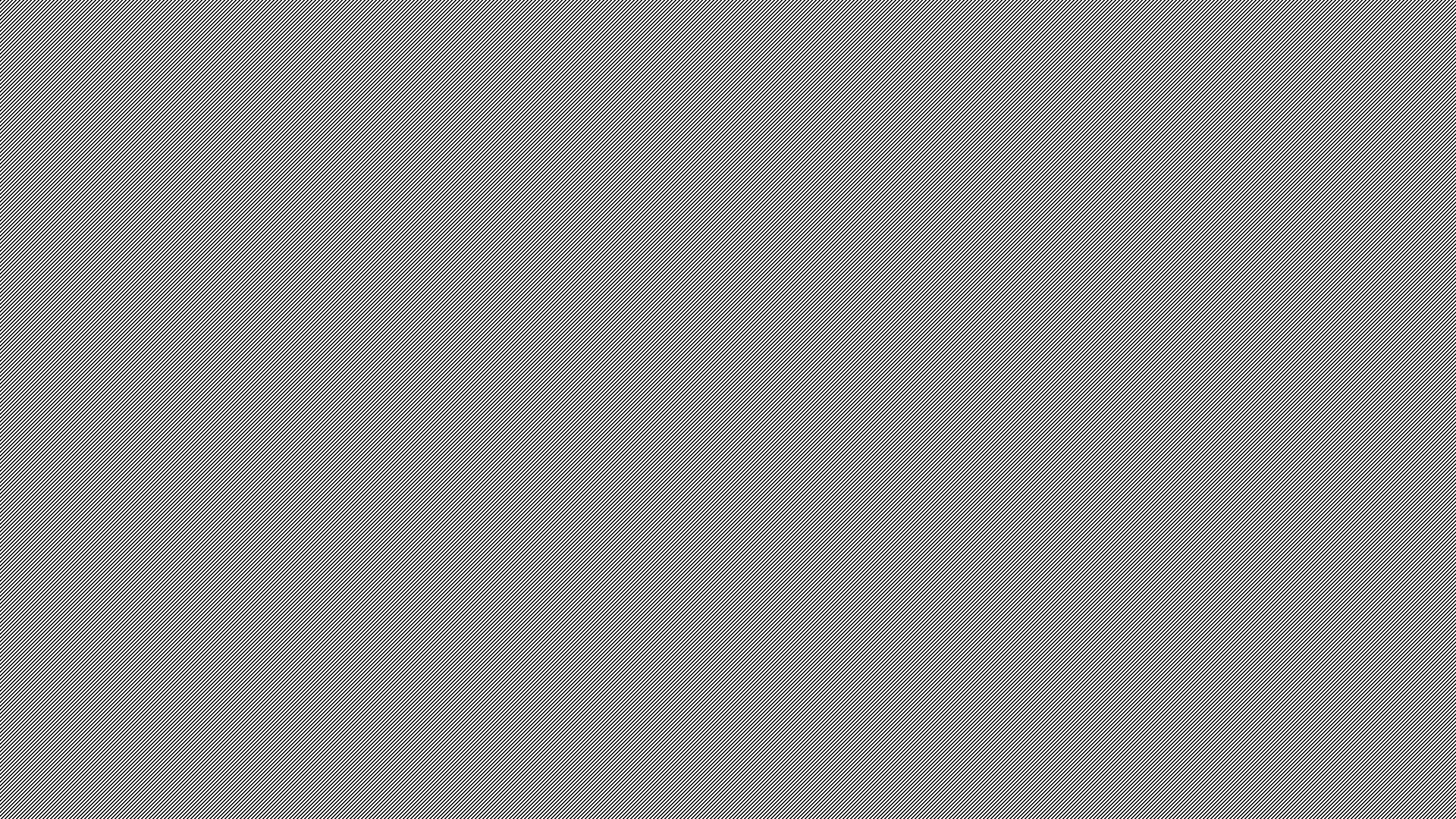 Duńczycy są wiodącymi na świecie producentami wiatraków
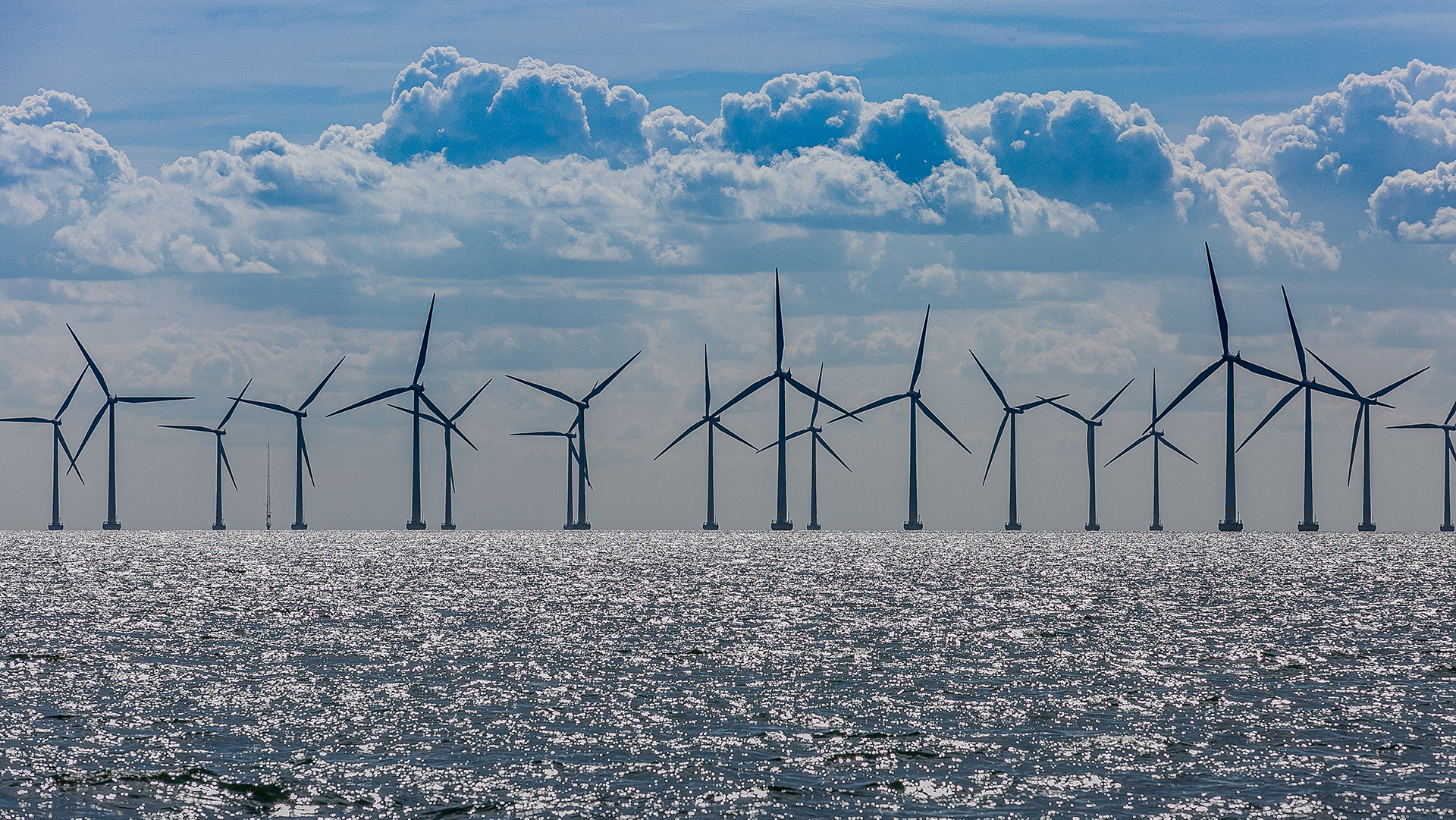 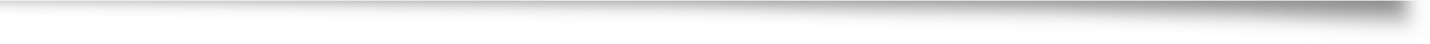 W rzeczywistości zainstalowali ponad 90 % morskich turbin wiatrowych na świecie, a 28 % energii kraju pochodzi z elektrowni wiatrowych.
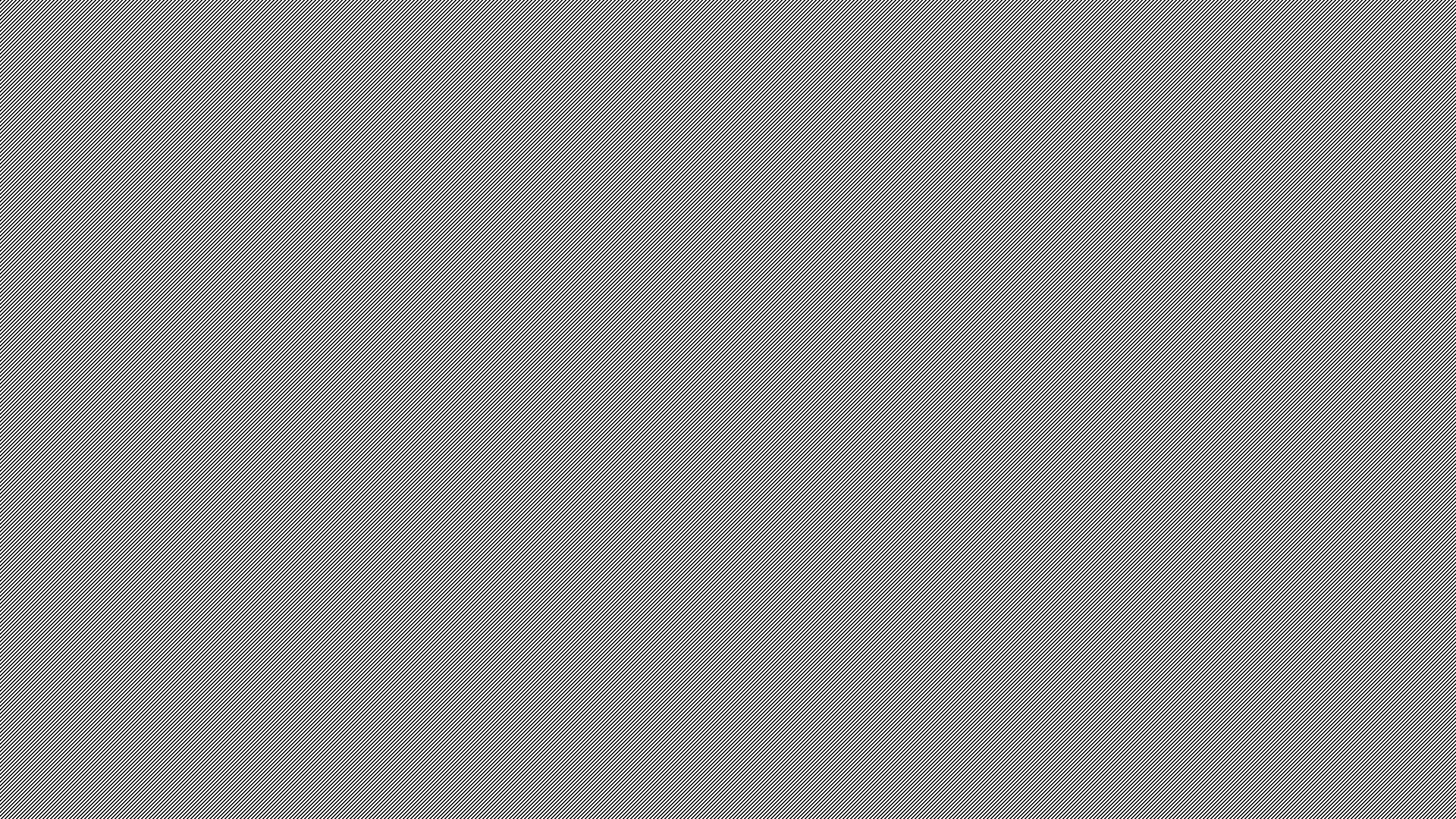 Prezetację o Danii opracował Jakub Wróbel w ramach projektu "Klucze Do Przyszłości Uczniów Sadzewiczowej" GEO LAB 
   Laboratorium Geograficzne
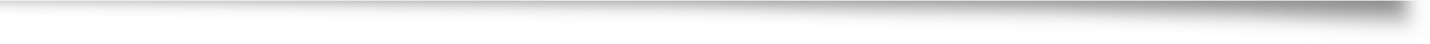